CHÀO MỪNG CÁC EM ĐẾN VỚI BÀI HỌC HÔM NAY
NGHỆ THUẬT( NỘI DUNG MĨ THUẬT) 6
Tuần 25; Tiết 25
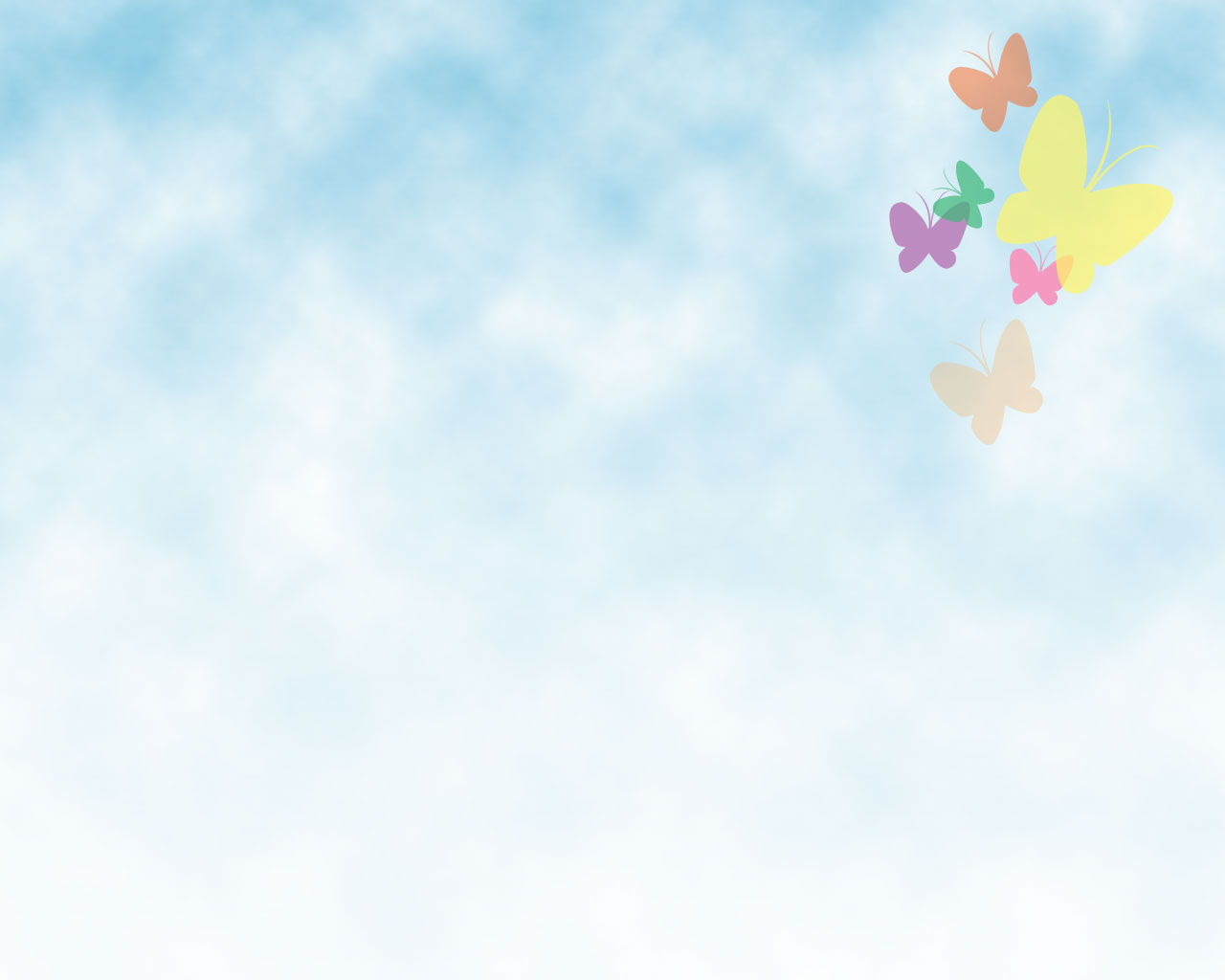 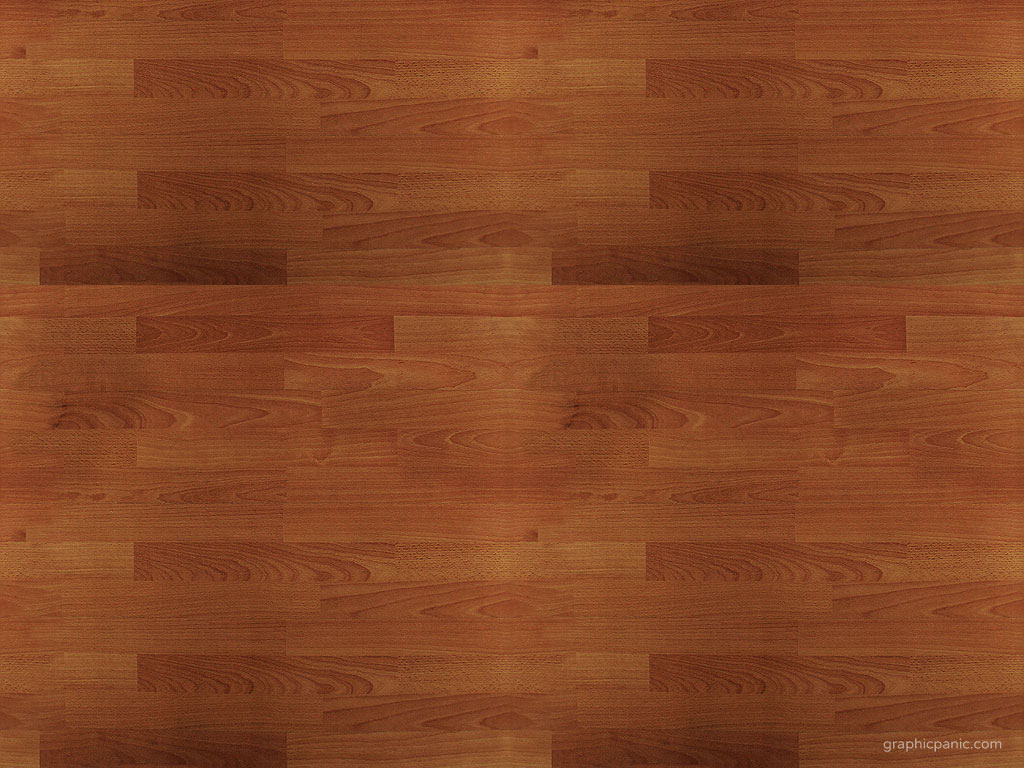 CHỦ ĐỀ 3: NHÀ THIẾT KẾ TÀI BA
THIẾT KẾ TẠO DÁNG Ô TÔ
Bài 13:
(Tiết 1)
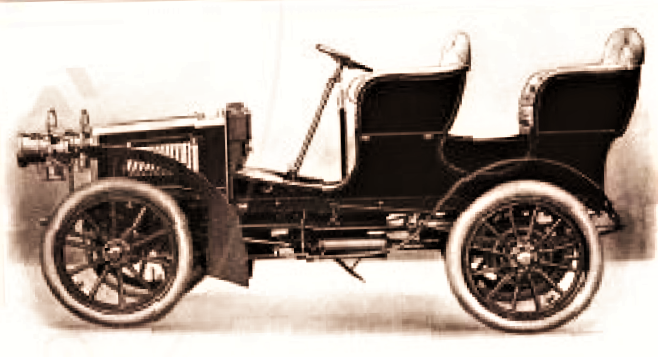 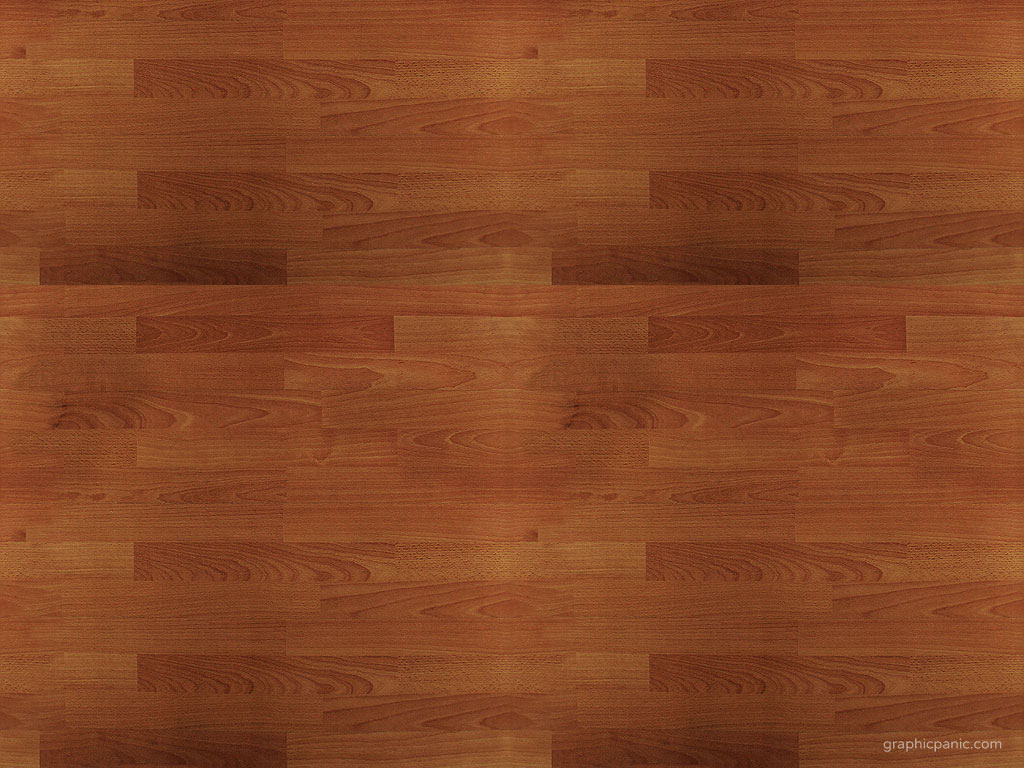 NỘI DUNG BÀI HỌC
I. KHÁM PHÁ
II. SÁNG TAO:
1. TÌM Ý TƯỞNG
2. THỰC HÀNH
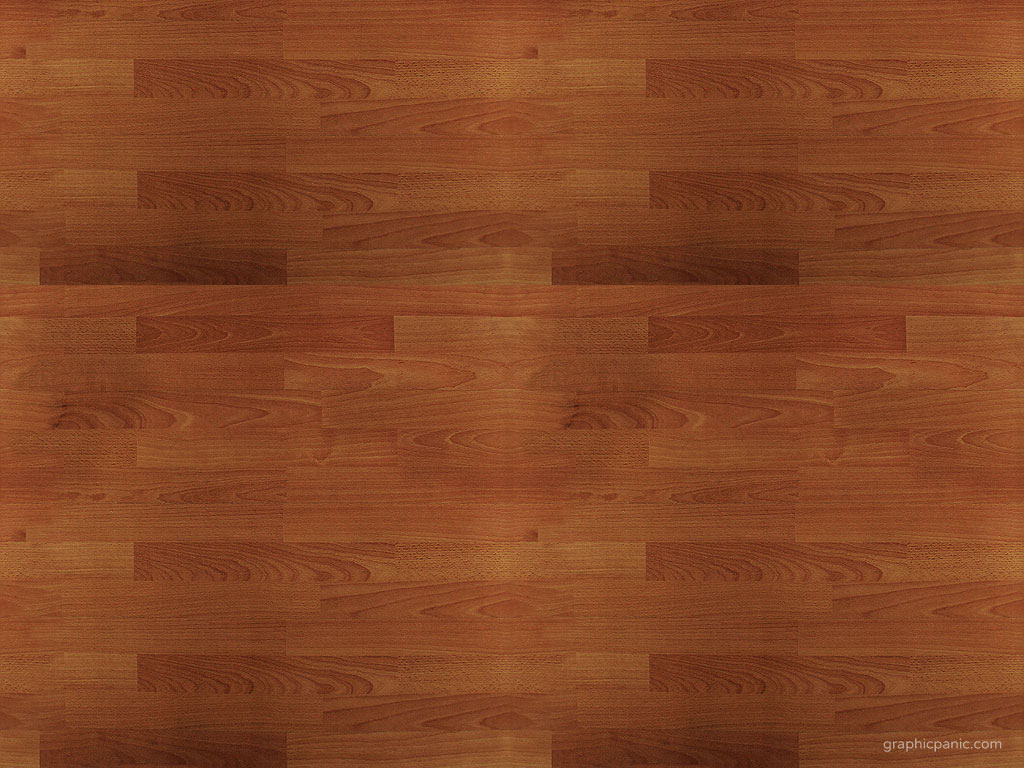 THIẾT KẾ TẠO DÁNG Ô TÔ
(T1)
Bài 13:
I. KHÁM PHÁ
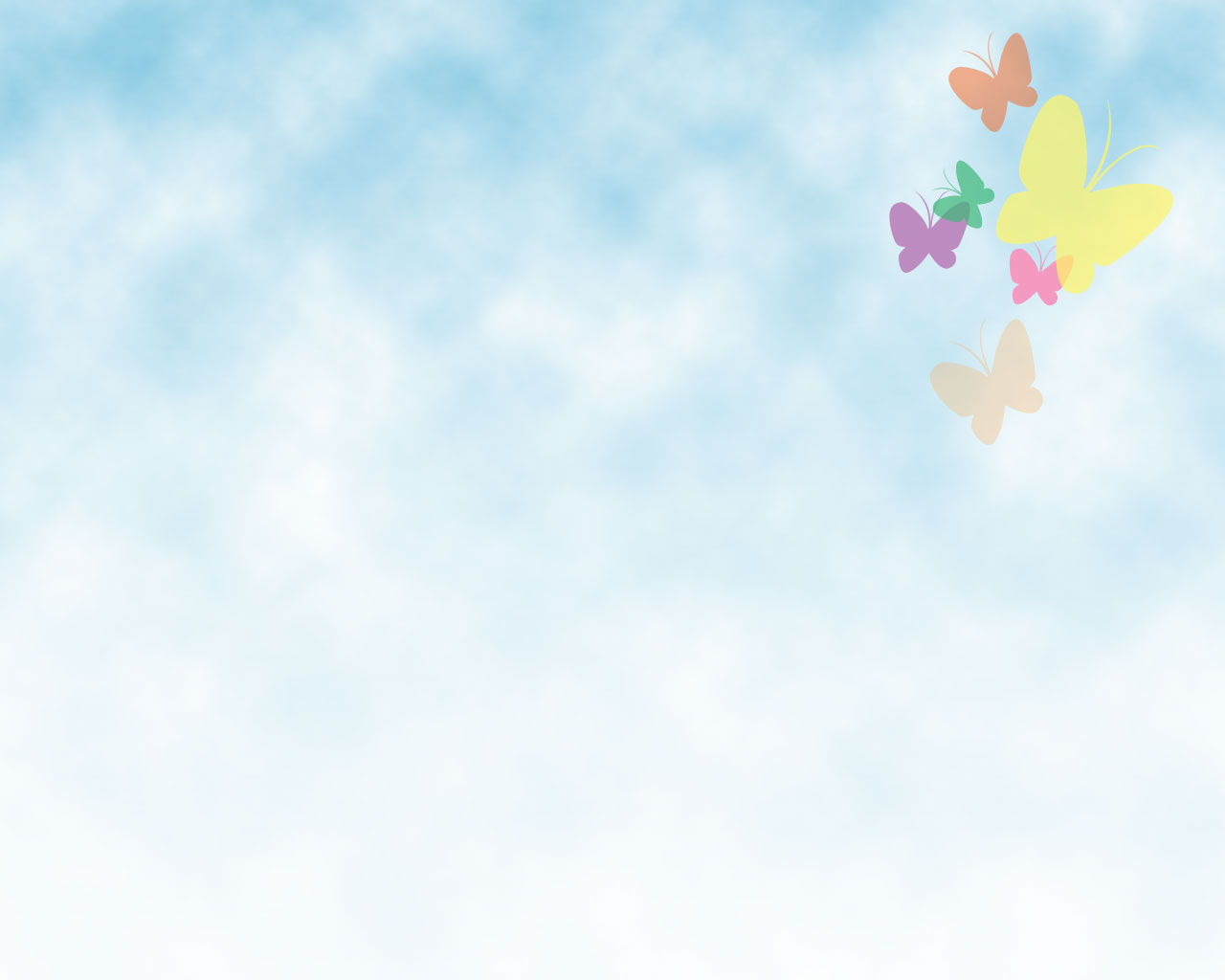 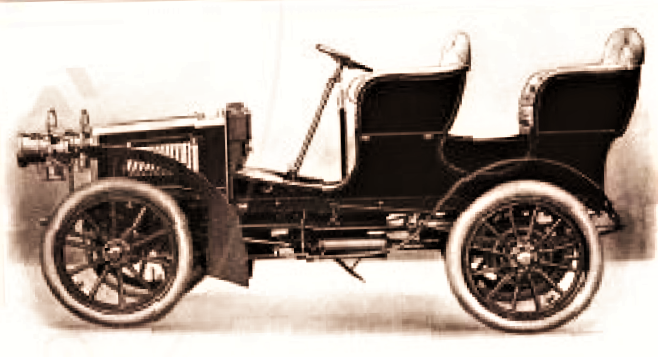 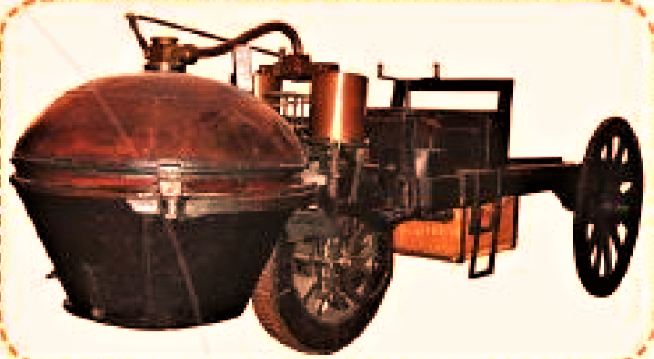 2
1
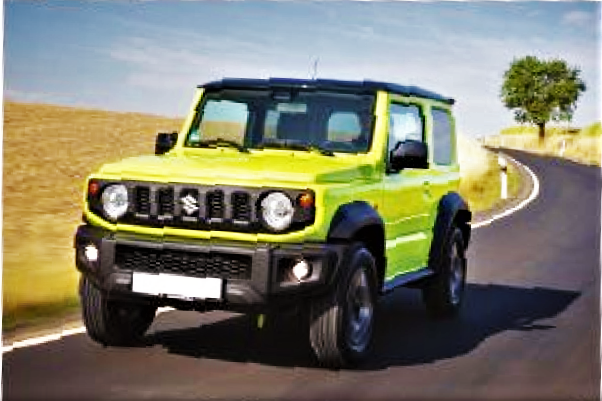 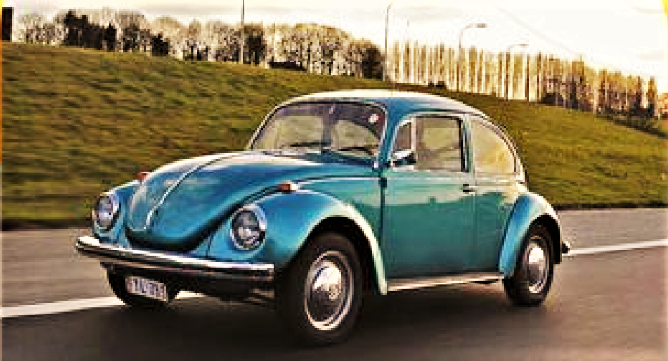 3
4
.
Trả lời câu hỏi:
? Em có nhận xét gì về sự thay đổi của xe ô tô qua các thời kì ? Theo em tại sao có sự thay đổi đó.
? Em hãy chia sẻ điều em biết về những chiếc xe ô tô với các bạn.

? Quy trình thiết kế một chiếc xe ô tô
? Hình dáng của các loại xe ra sao, có gì đặc biệt.
? Em thích sản phẩm nào? Tại sao?
? Em có ý tưởng gì mới cho chiếc ô tô của mình.
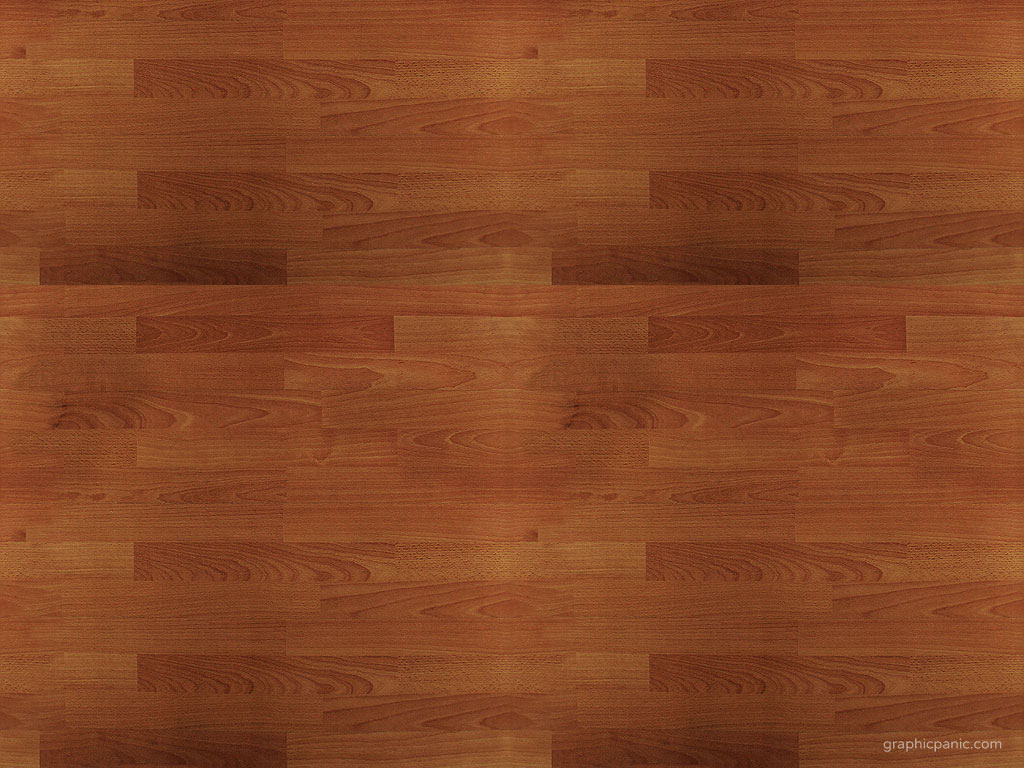 THIẾT KẾ TẠO DÁNG Ô TÔ
Bài 13:
(Tiết 1)
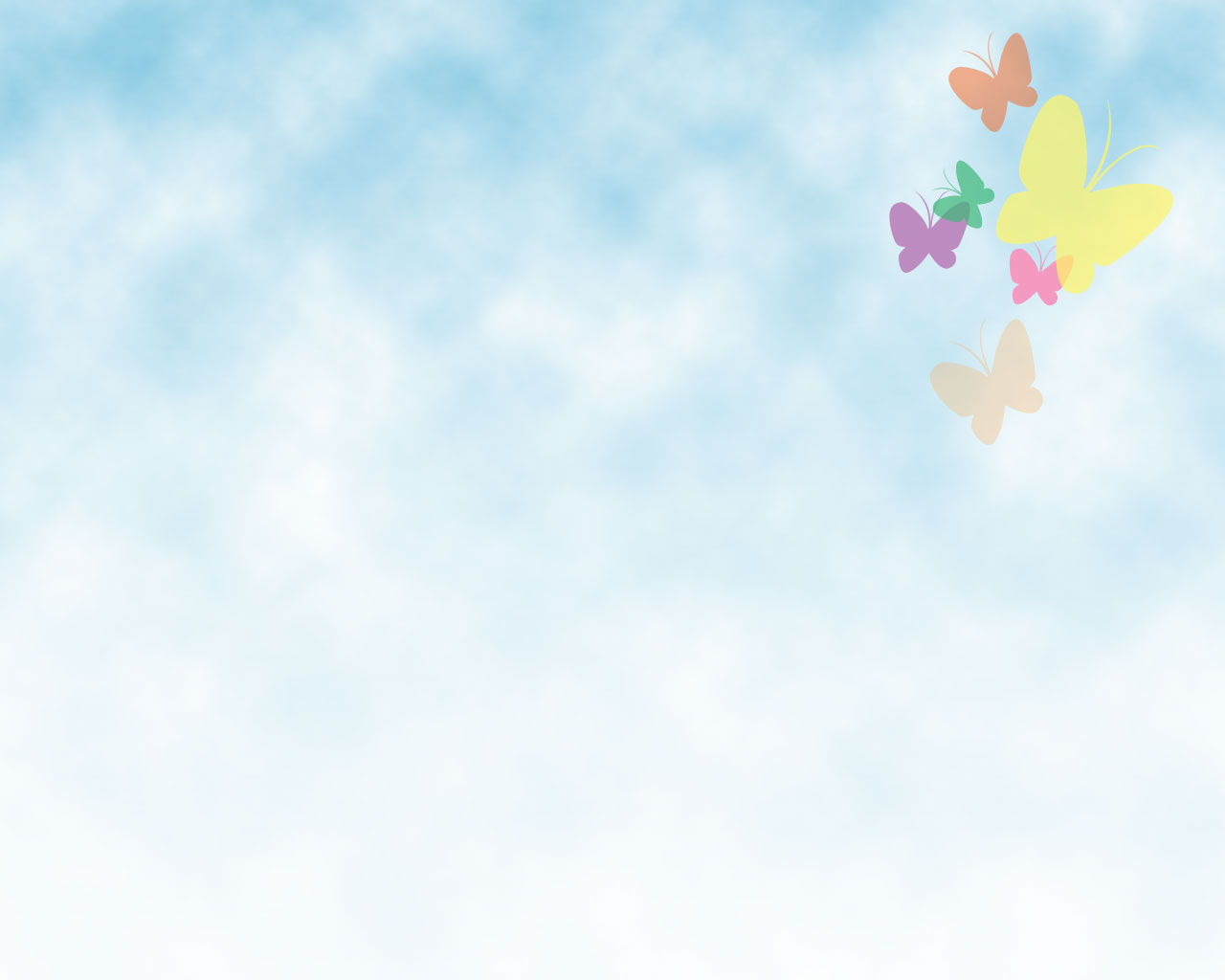 I. KHÁM PHÁ
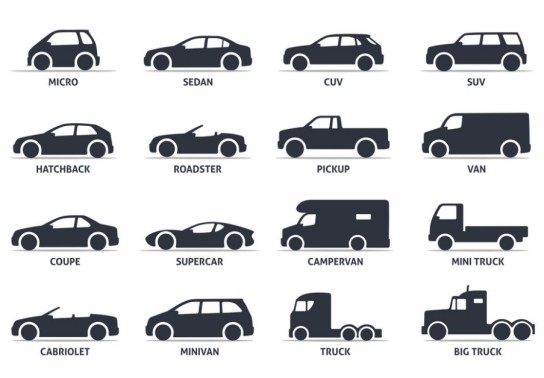 - Qua các thời kì, xe ô tô ngày càng hoàn thiện hơn, an toàn hơn, thông minh hơn để phục vụ nhu cầu ngày càng cao của con người.
- Xe ô tô có nhiều hình dáng khác nhau: dáng cong mềm, dáng vuông, dáng chữ nhật... Mỗi kiểu dáng tạo ra những phong cách khác nhau để phù hợp với nhu cầu đa dạng của con người.
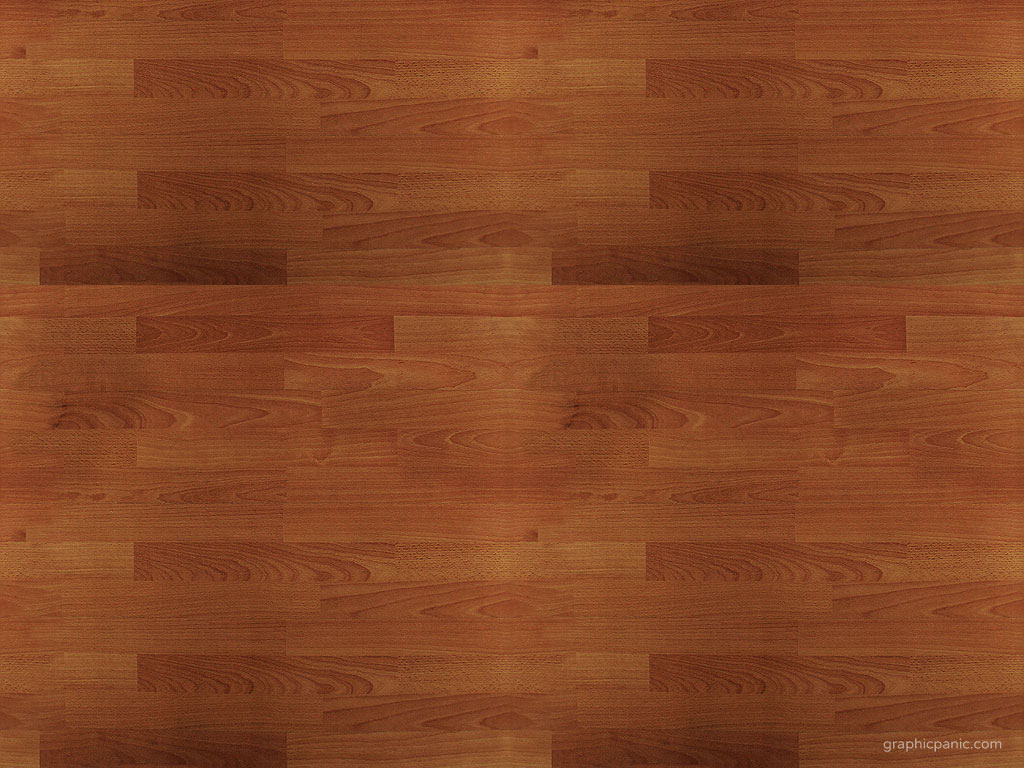 THIẾT KẾ TẠO DÁNG Ô TÔ
Bài 13:
(Tiết 1)
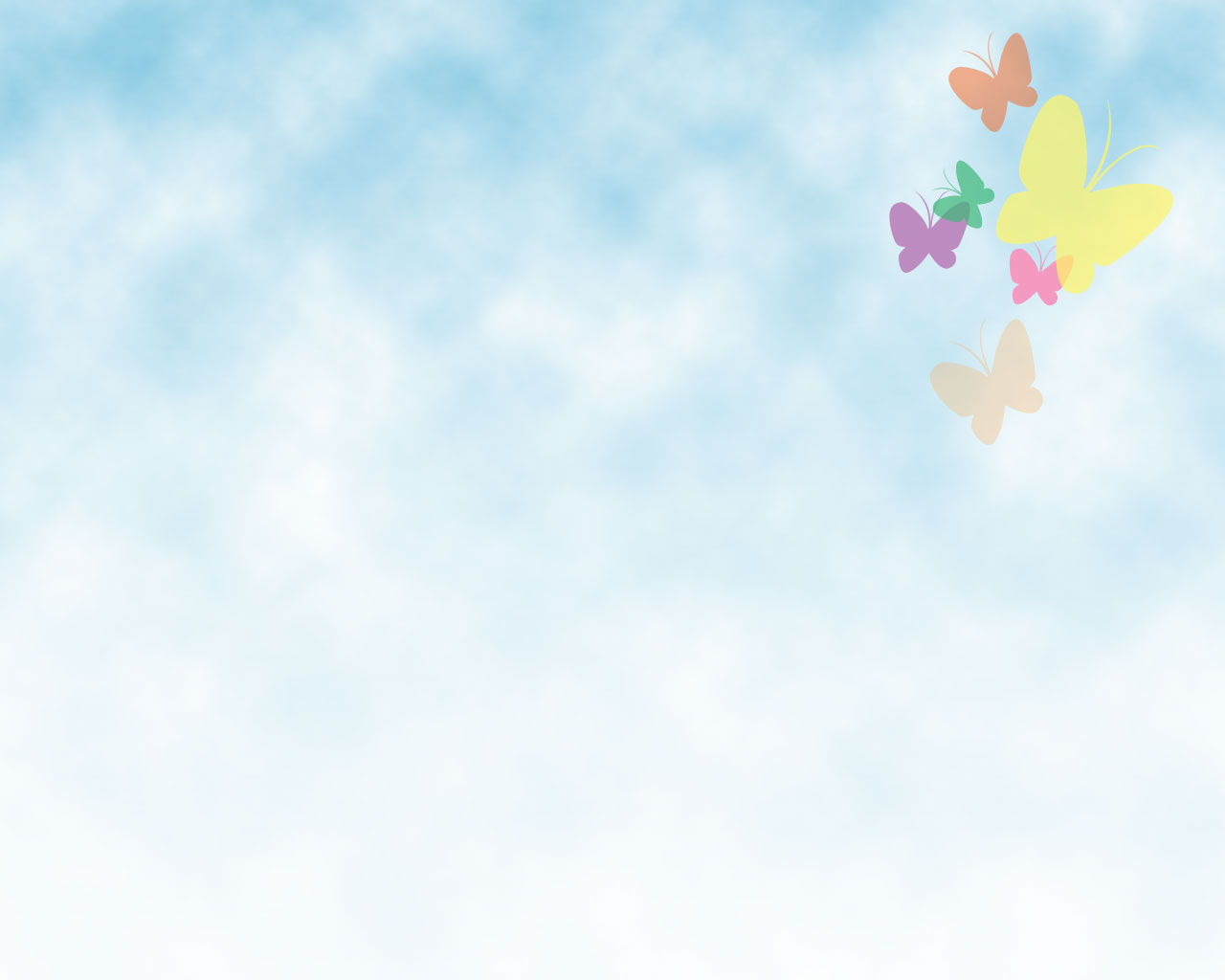 I. KHÁM PHÁ
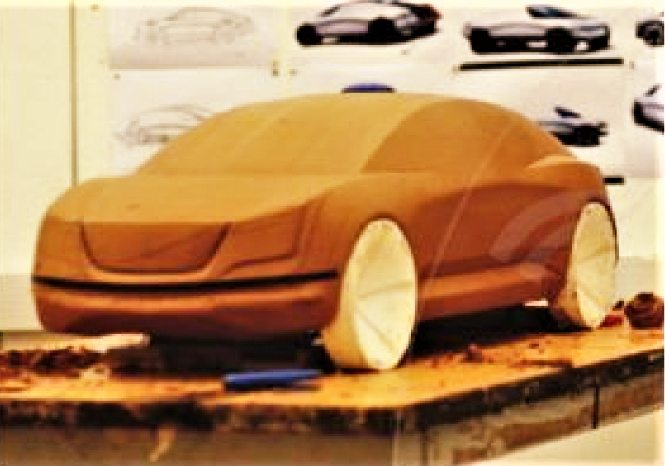 * Quy trình thiết kế một chiếc xe có rất nhiều bước.
- Nhà thiết kế cần phác thảo ý tưởng về chiếc ô tô bằng hình vẽ. Sau khi có hình vẽ phác thảo ý tưởng, cần gói gọn lại một cách chi tiết.
- Cụ thể hoá dưới dạng mô hình đất sét, thiết kế các bộ phận nội thất xe, màu sắc xe, ...
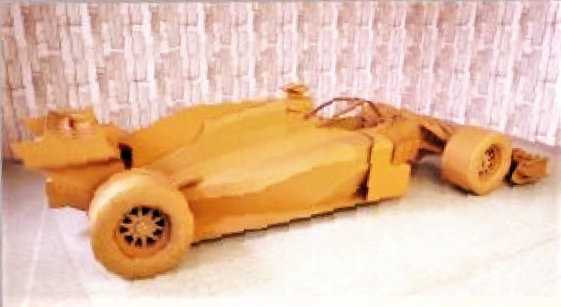 - Mỗi mẫu thiết kế đều có những ý tưởng riêng. Ấn tượng của mỗi mẫu xe đều tập trung vào hình dáng và cấu tạo khác nhau, phù hợp với từng đối tượng sử dụng.
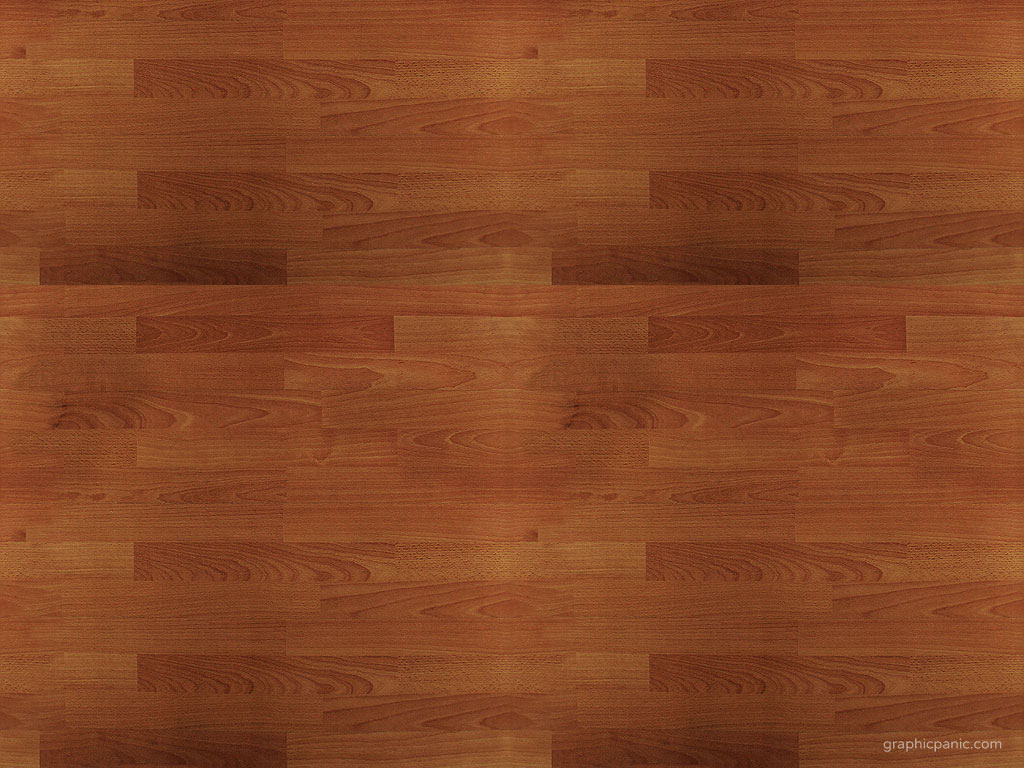 THIẾT KẾ TẠO DÁNG Ô TÔ
Bài 13:
(T1)
I. KHÁM PHÁ
Quy trình thiết kế xe ô tô
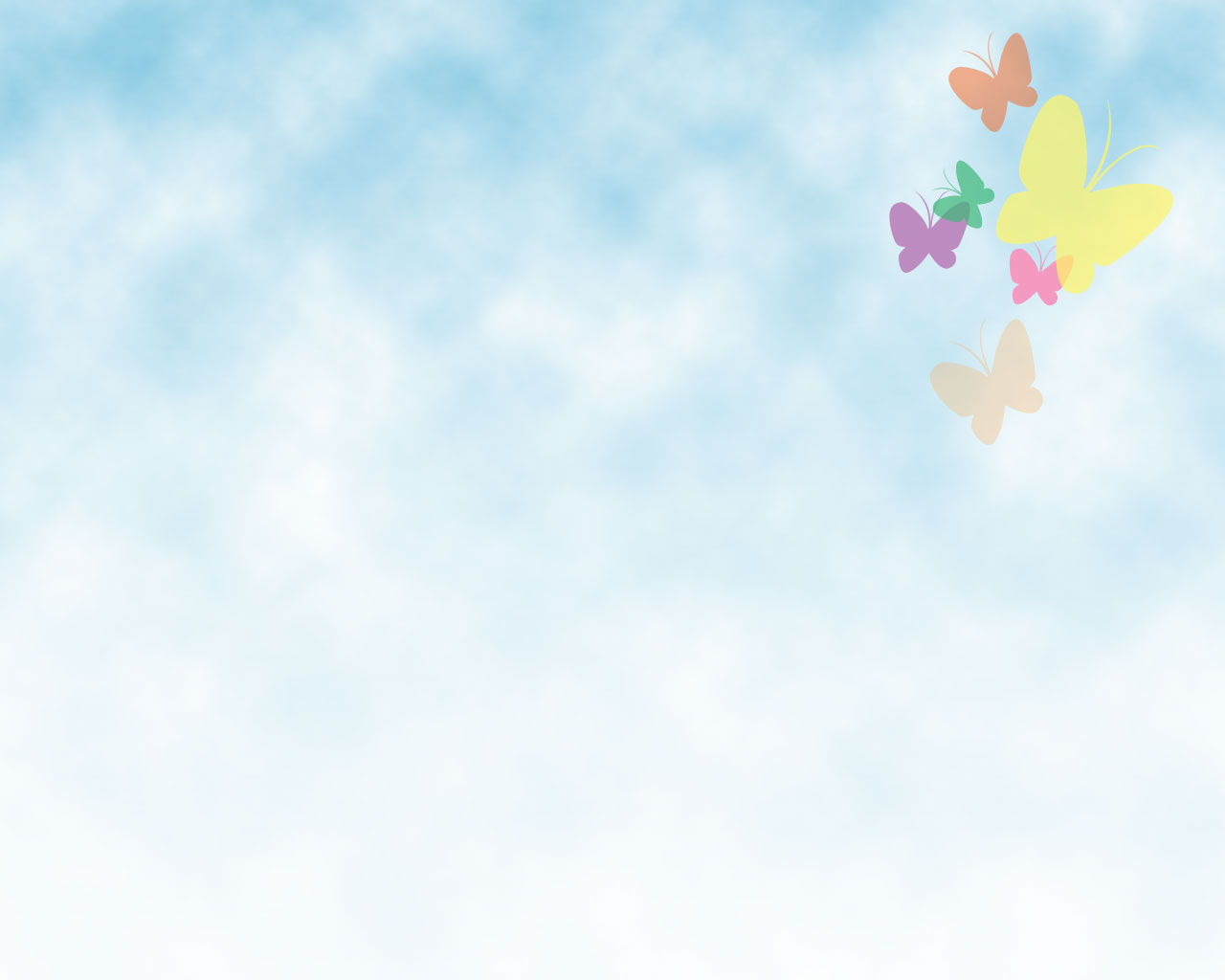 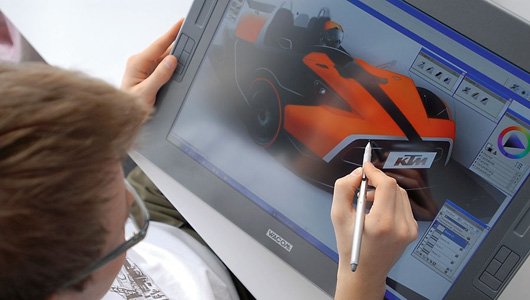 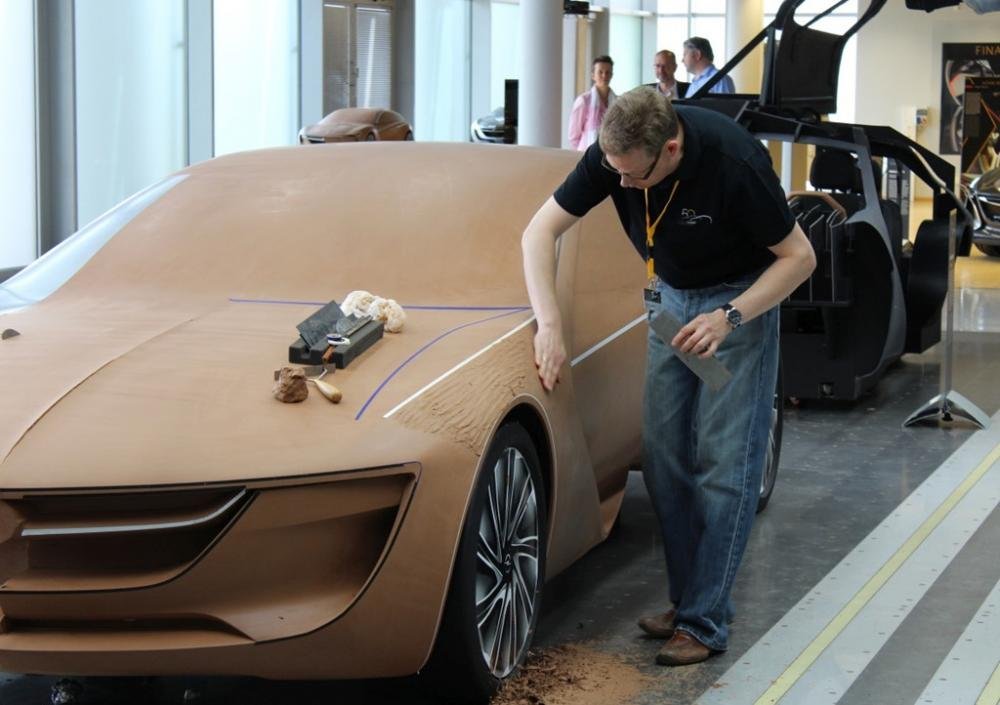 Vẽ ý tưởng thiết kế
Làm mô hình đất sét.
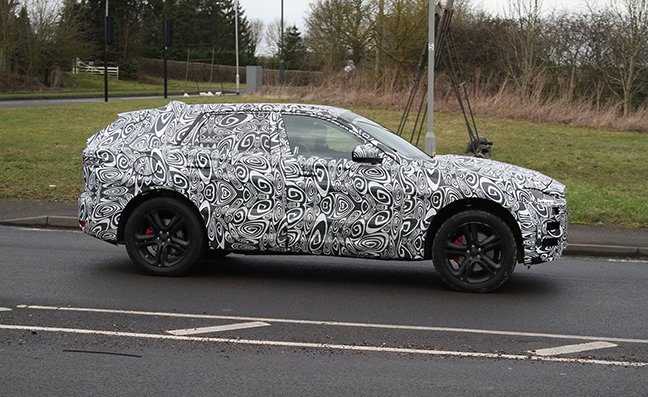 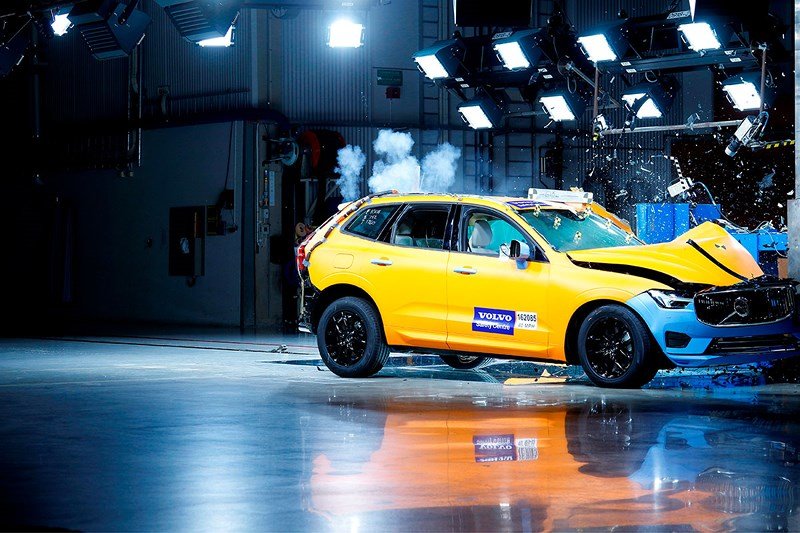 Ngụy trang và thử nghiệm va chạm
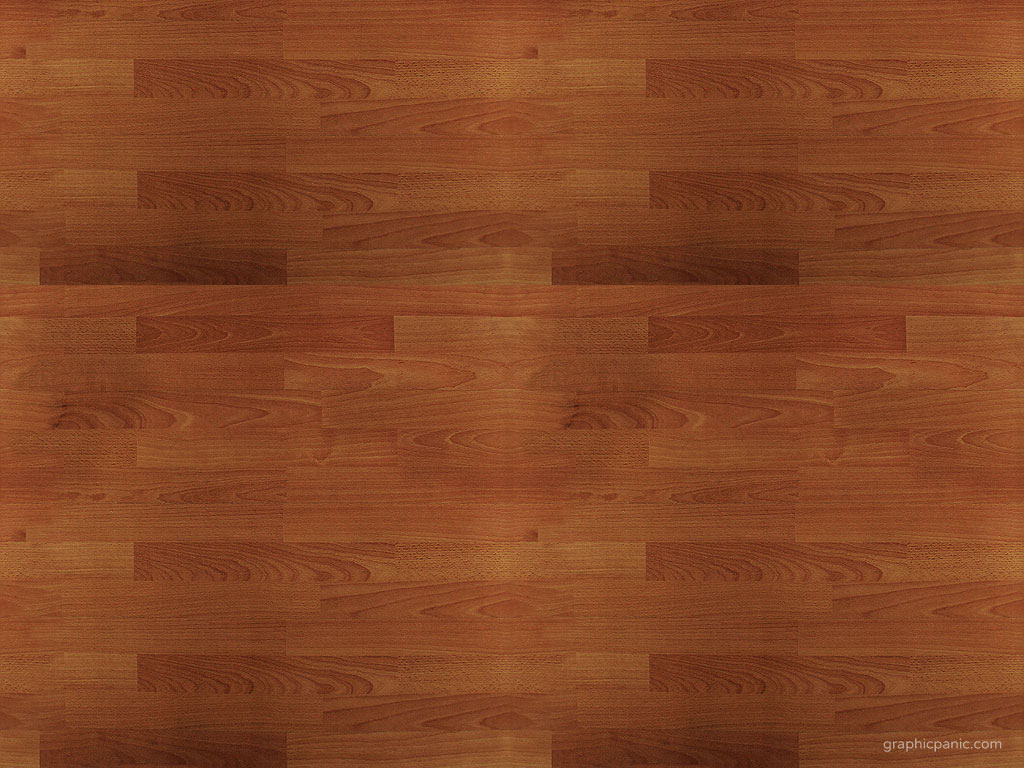 THIẾT KẾ TẠO DÁNG Ô TÔ
Bài 13:
(T1)
I. KHÁM PHÁ
Quy trình thiết kế xe ô tô
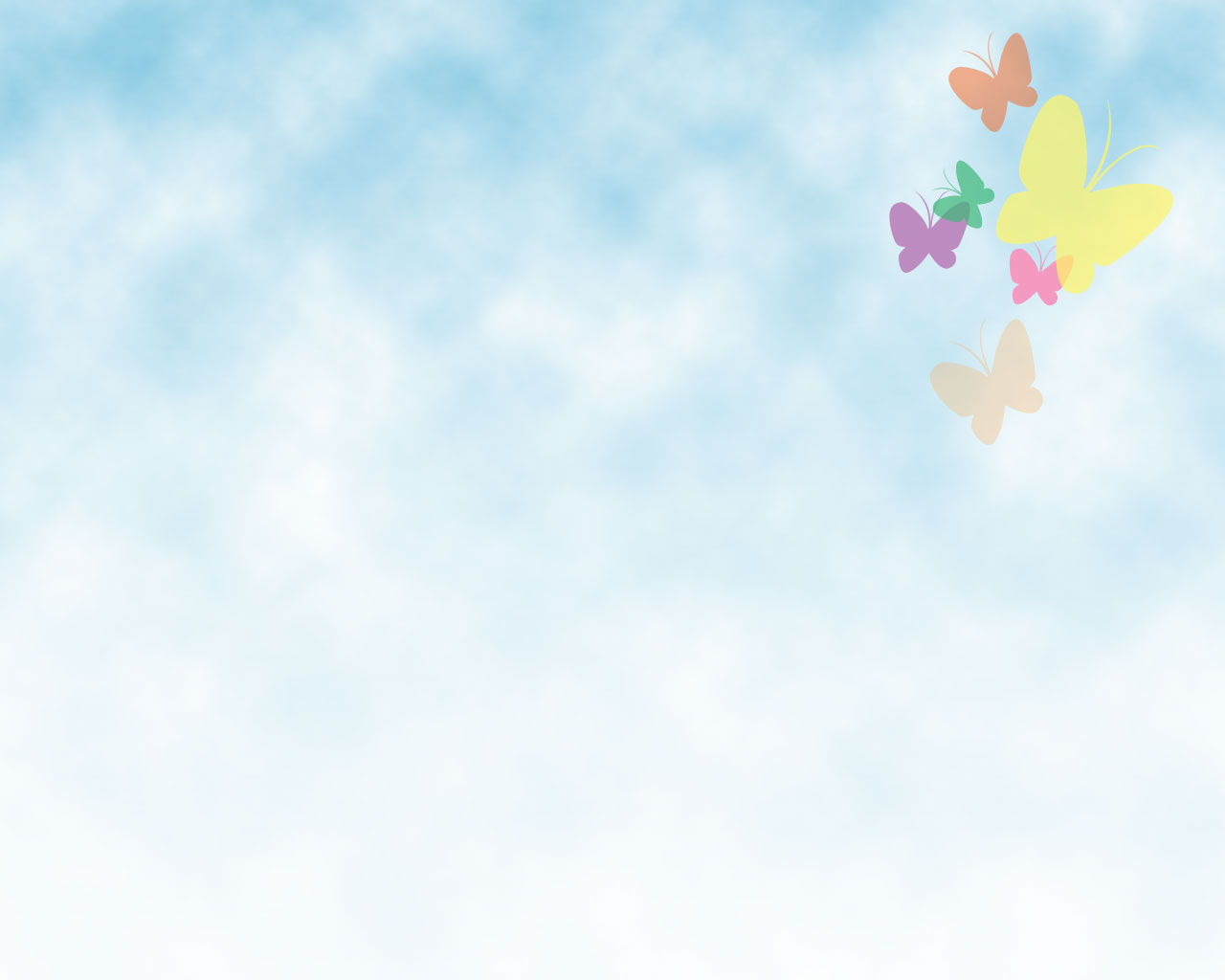 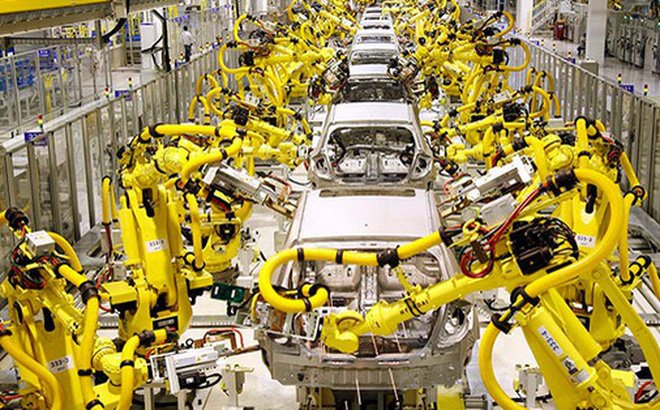 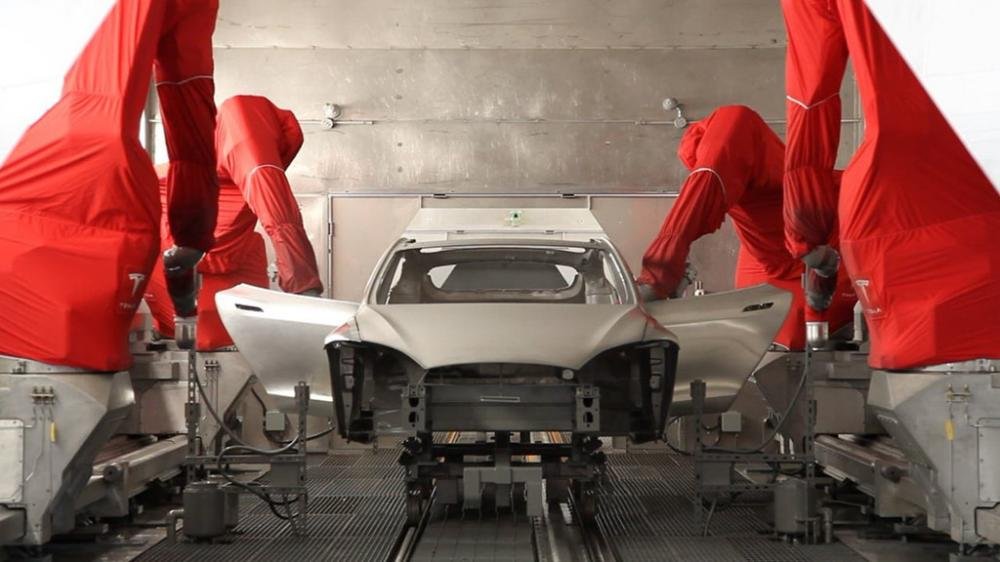 Sản xuất: Lắp ráp các bộ phận
Sản xuất: Sơn xe
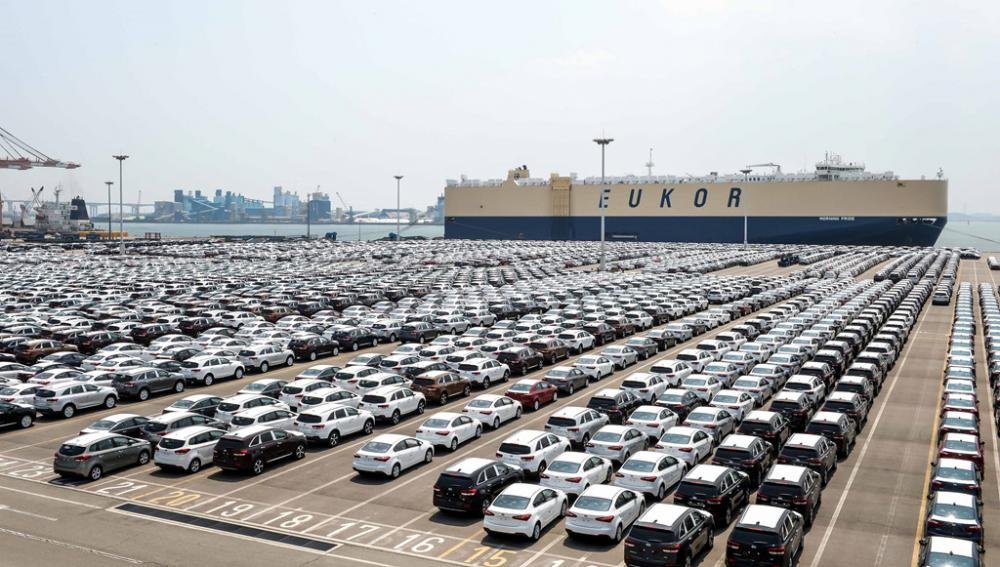 Hoàn chỉnh giao các đại lý.
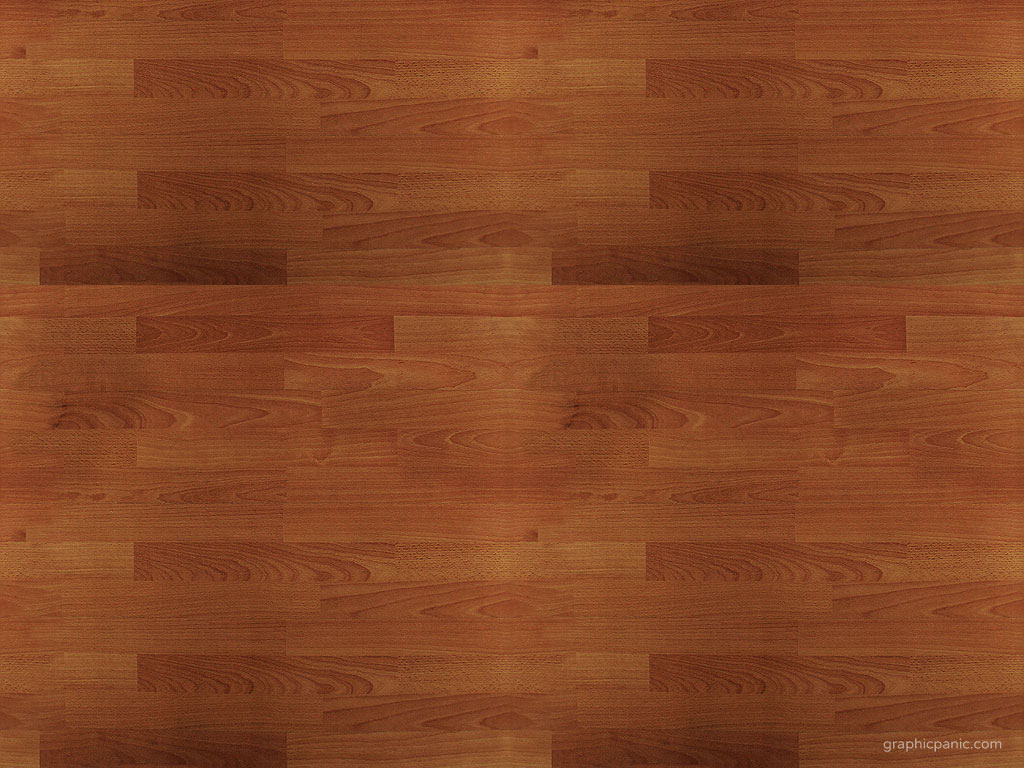 THIẾT KẾ TẠO DÁNG Ô TÔ
(T1)
Bài 13:
I. KHÁM PHÁ
* Một số kiểu xe
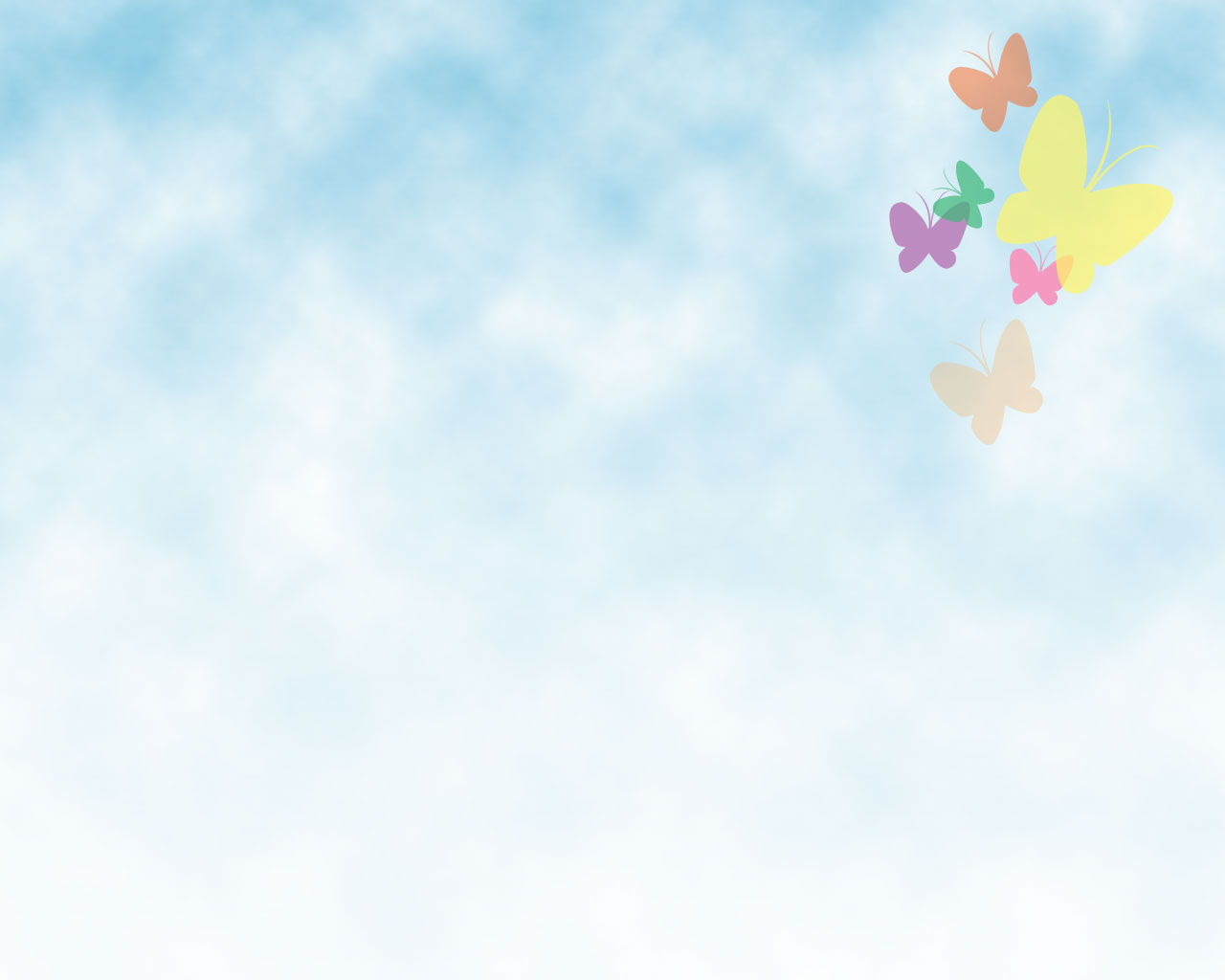 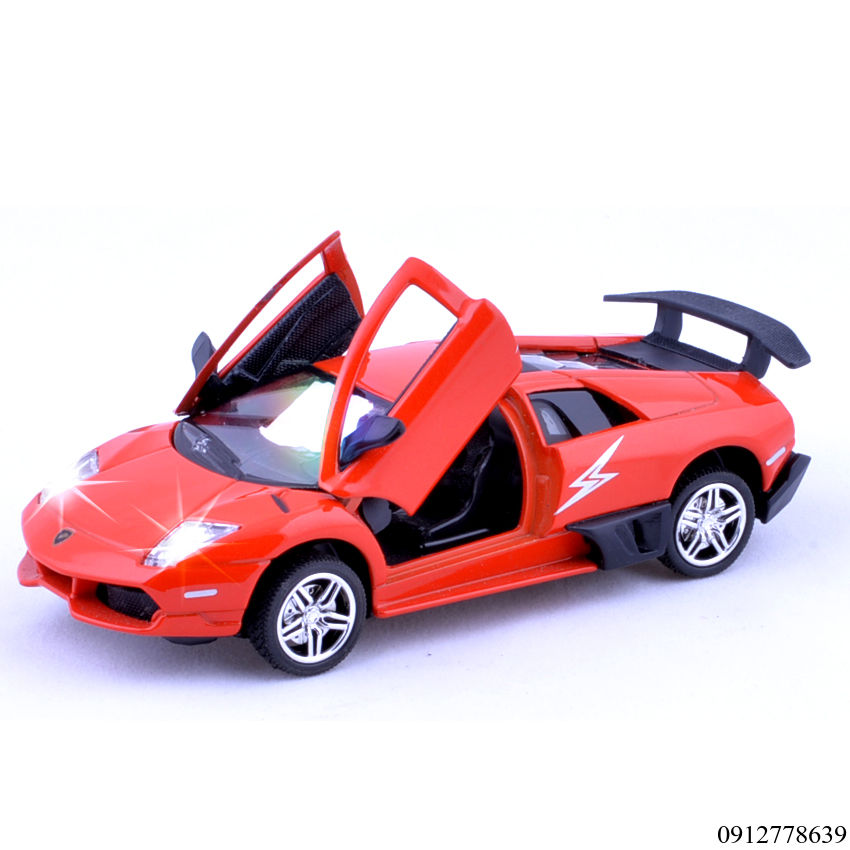 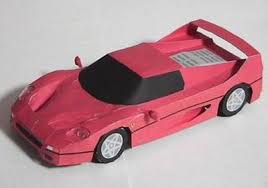 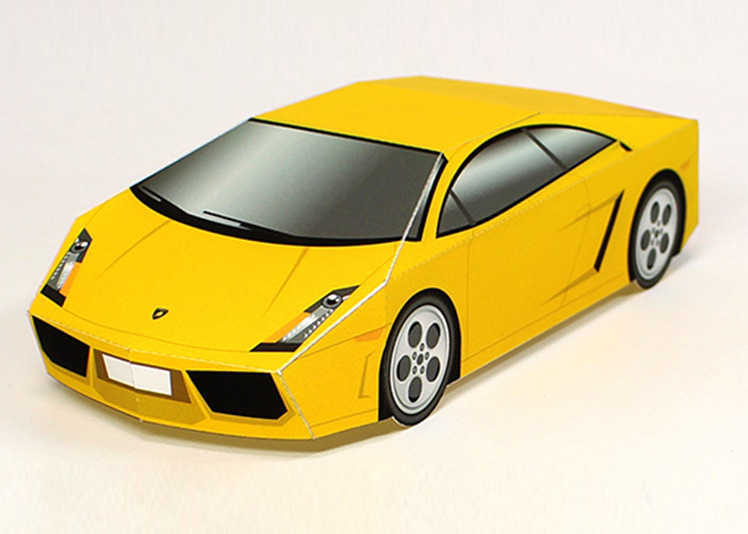 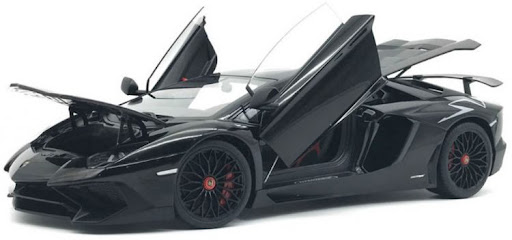 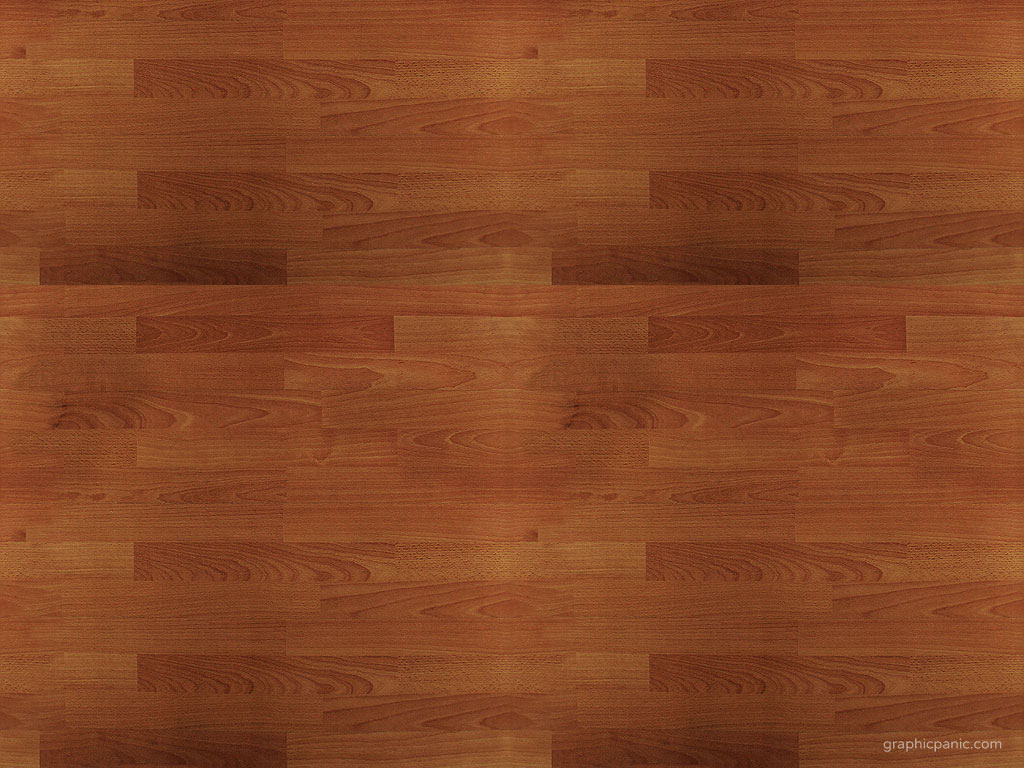 THIẾT KẾ TẠO DÁNG Ô TÔ
(T1)
Bài 13:
I. KHÁM PHÁ
* Một số kiểu xe
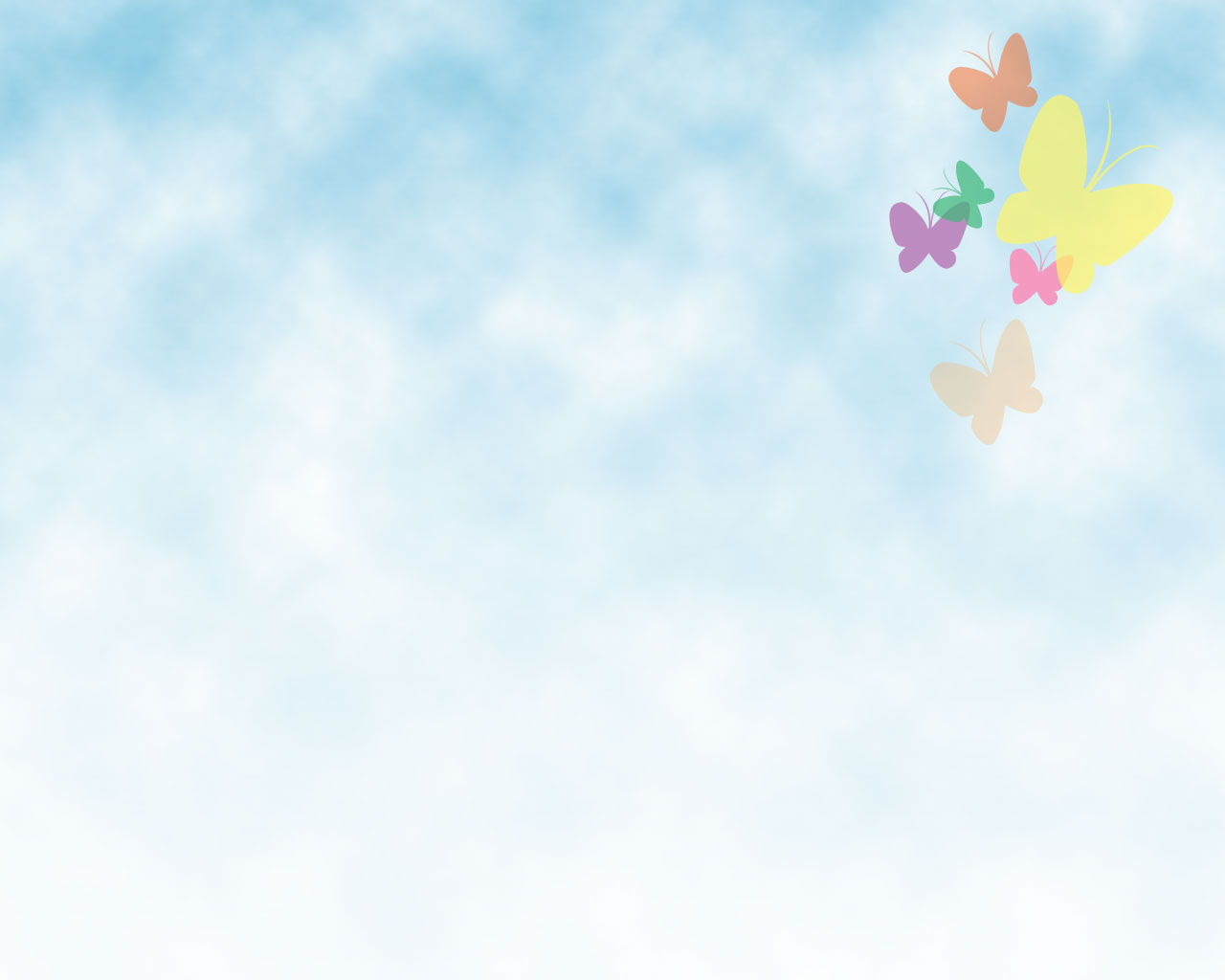 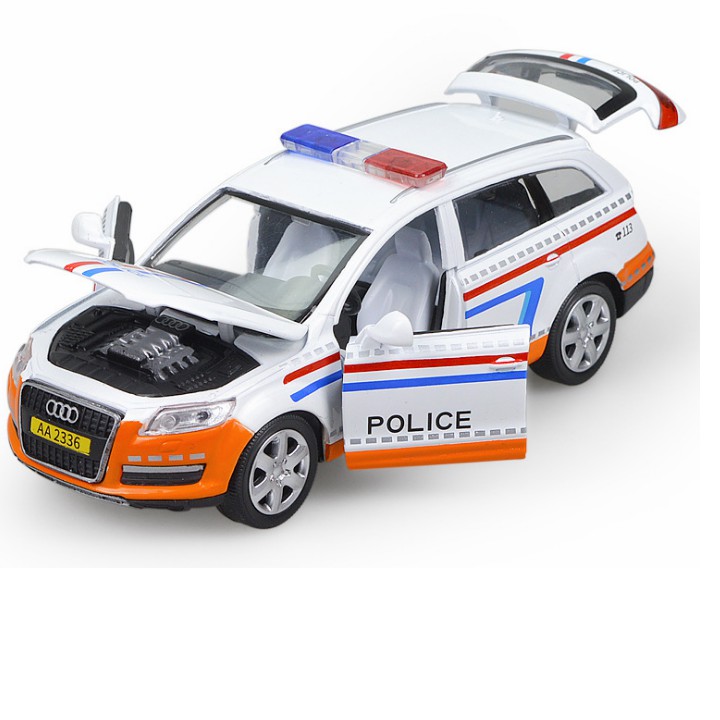 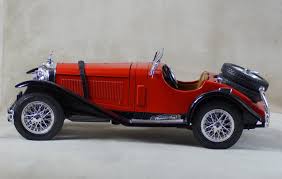 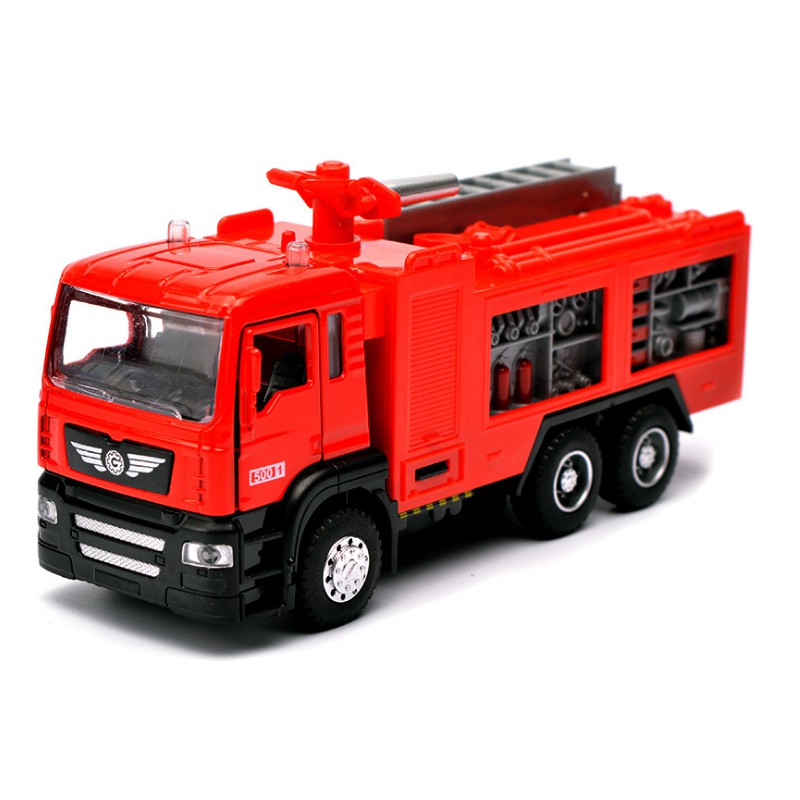 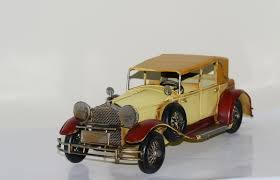 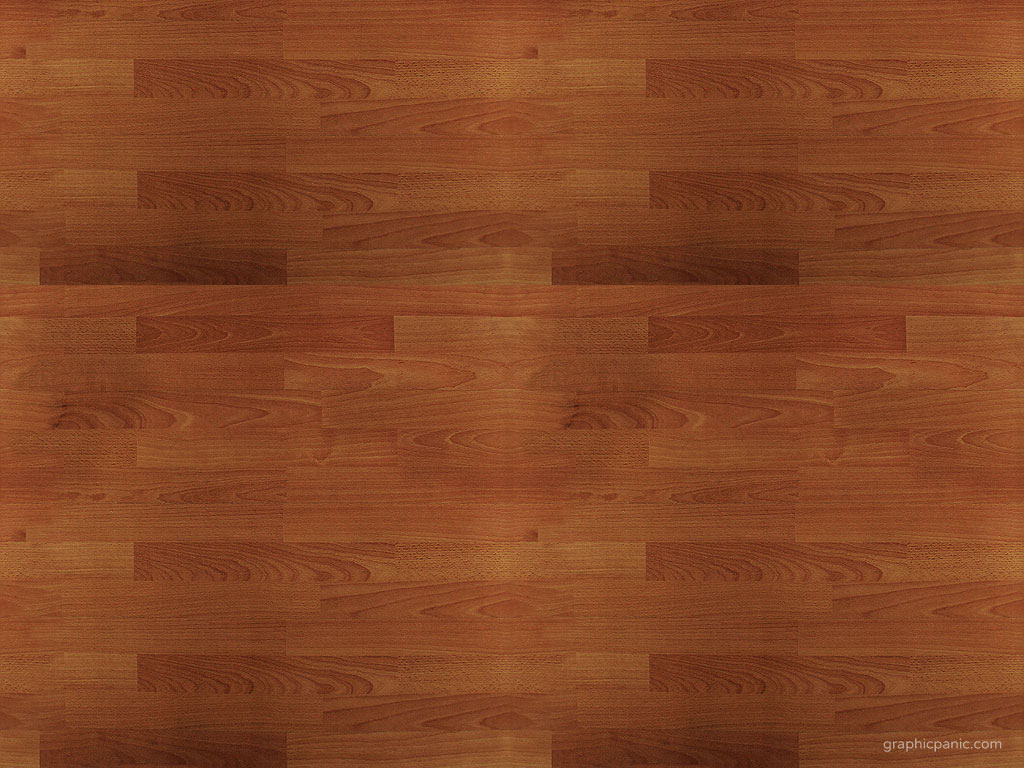 THIẾT KẾ TẠO DÁNG Ô TÔ
Bài 13:
(Tiết 1)
I. KHÁM PHÁ
Tóm lại nội dung:
- Xe ô tô là phương tiện rất thộng dụng hàng ngày cho con người. Qua các thời kì, xe ô tô ngày càng hoàn thiện hơn, an toàn hơn, thông minh hơn để phục vụ nhu cầu đi lại.
- Xe ô tô có nhiều hình dáng khác nhau: dáng cong mềm, dáng vuông, dáng chữ nhật... Mỗi kiểu dáng tạo ra những phong cách khác nhau để phù hợp với nhu cầu đa dạng của con người.
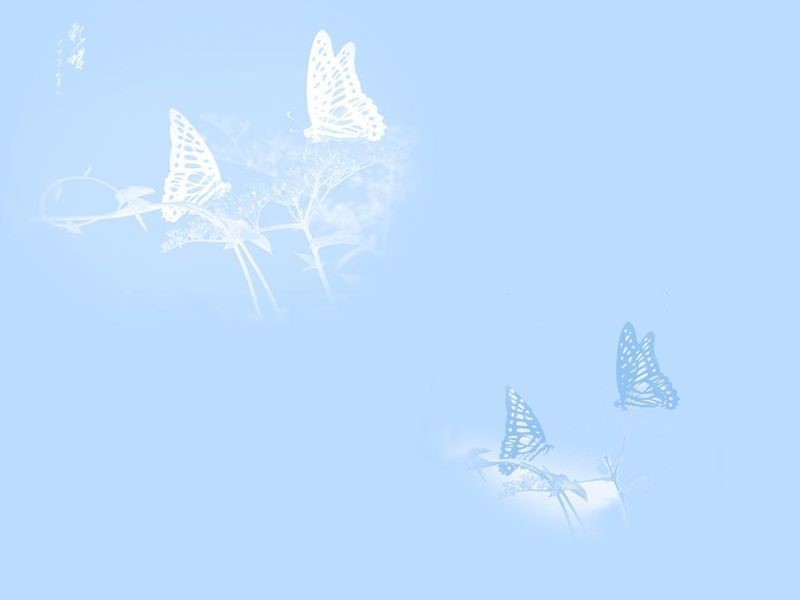 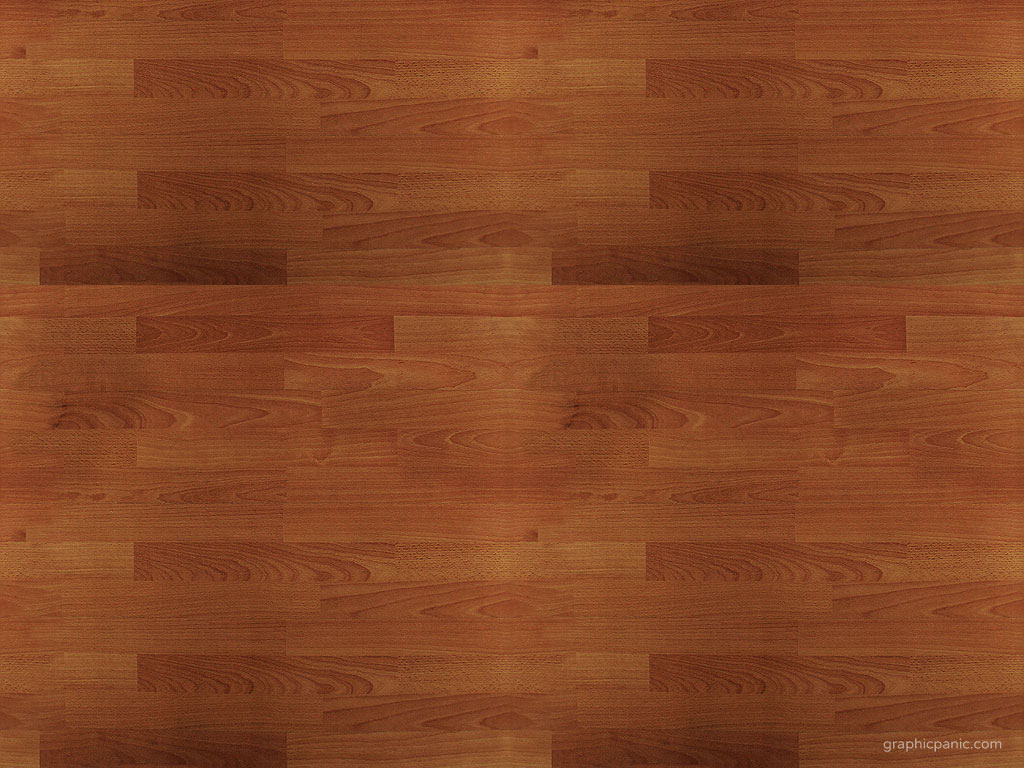 THIẾT KẾ TẠO DÁNG Ô TÔ
Bài 13:
(Tiết 1)
II. SÁNG TẠO
1. TÌM Ý TƯỞNG
- Bước 1: Xác định mục đích tạo dáng xe ô tô.
? Em muốn có một chiếc xe ô tô dùng vào việc gì.
? Ô tô này có gì đặc biệt.
- Bước 2: Chọn hình dáng xe ô tô.
? Ô tô có hình dáng như thế nào.
? Sử dụng hình ảnh nào để trang trí ô tô.
- Bước 3: Xác định phương pháp thực hành.
Vẽ, nặn, xé dán, dùng vật liệu tái chế để tạo hình, ...
? Em hãy nêu về ý tưởng thiết kế xe ô tô.
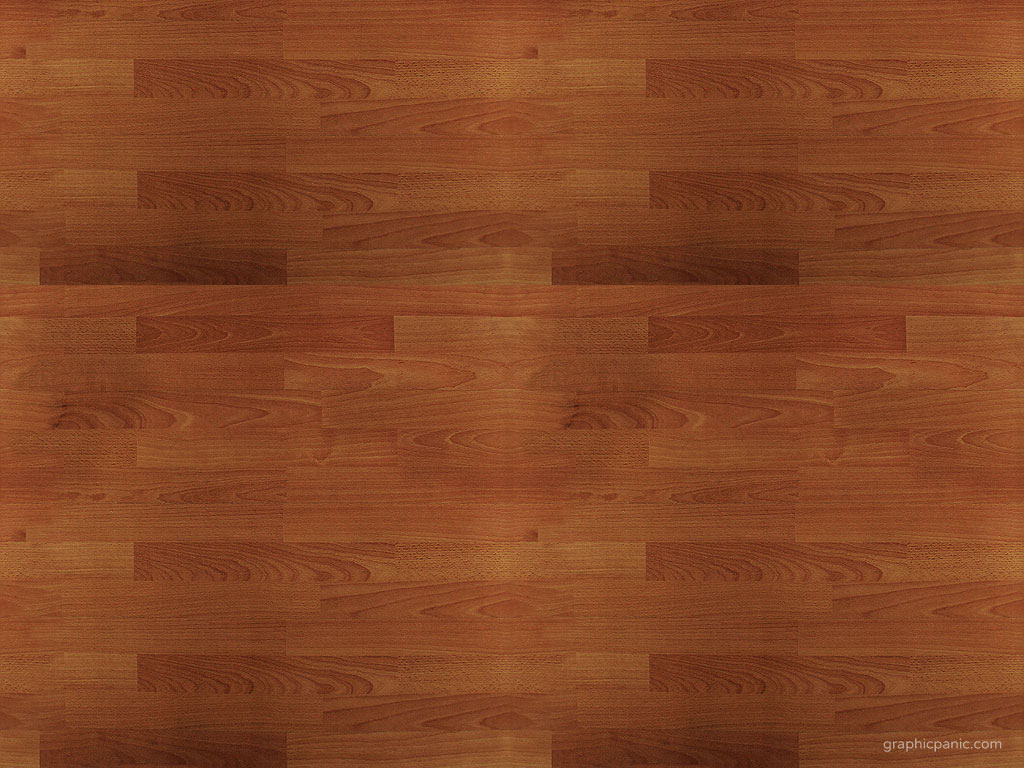 THIẾT KẾ TẠO DÁNG Ô TÔ
Bài 13:
(Tiết 1)
II. SÁNG TẠO
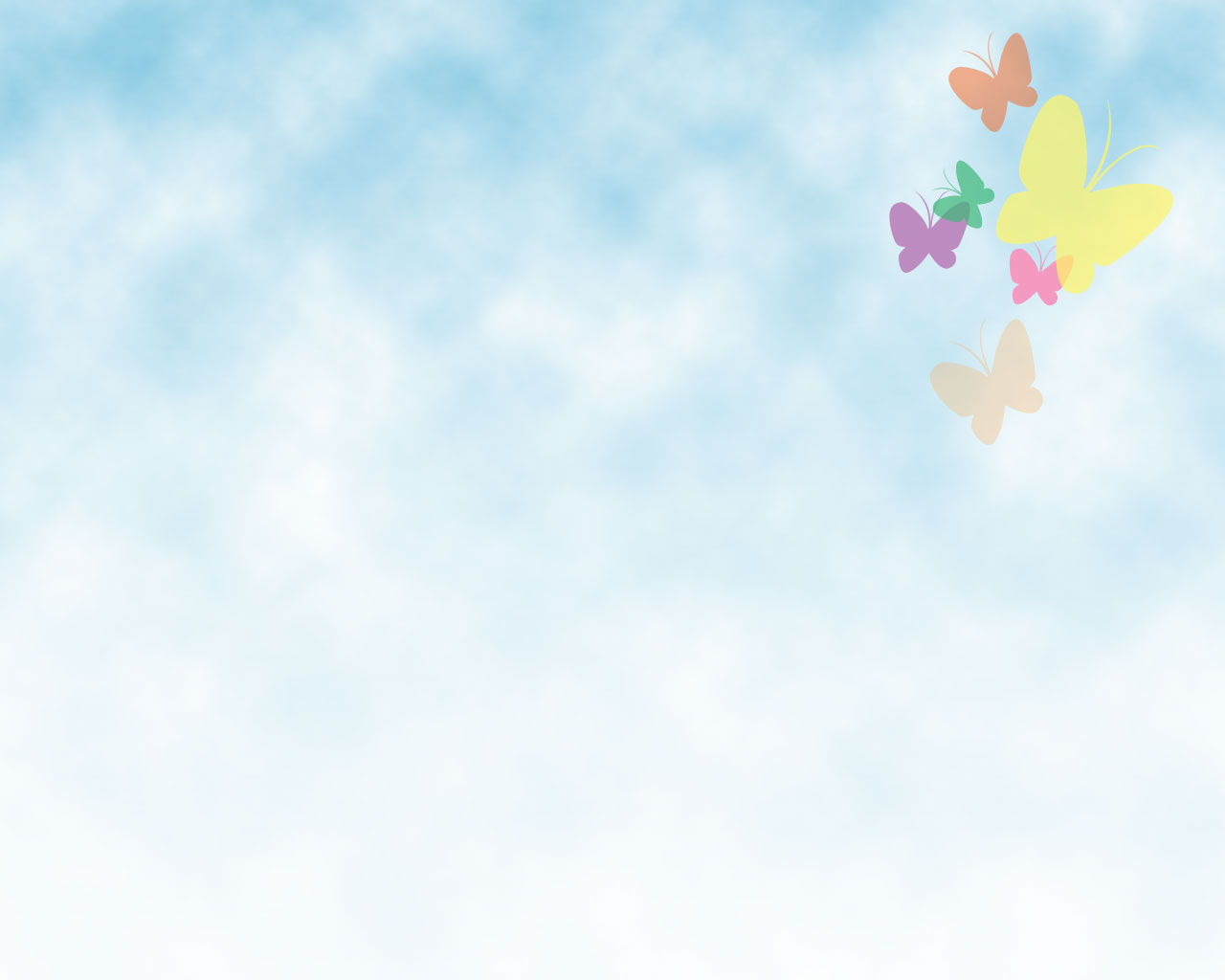 2. THỰC HÀNH
- Bước 1: Vẽ phác ý tưởng tạo hình ô tô.
- Bước 2: Chọn phác thảo ưng ý nhất và vẽ từng bộ phận của xe lên giấy hoặc bìa cứng (thân xe, bánh xe có thể vẽ một hình rồi nhân lên.
- Bước 3: Cắt hình.
- Bước 4: Tạo hình, lắp ghép phần khung dưới, khung trên.
- Bước 5: Tạo hình, lắp ghép phần vỏ xe. Lắp ghép các chi tiết.
- Bước 6:  Vẽ màu và trang trí hoàn thiện.
? Hãy nêu về cách thực hành thiết kế ô tô.
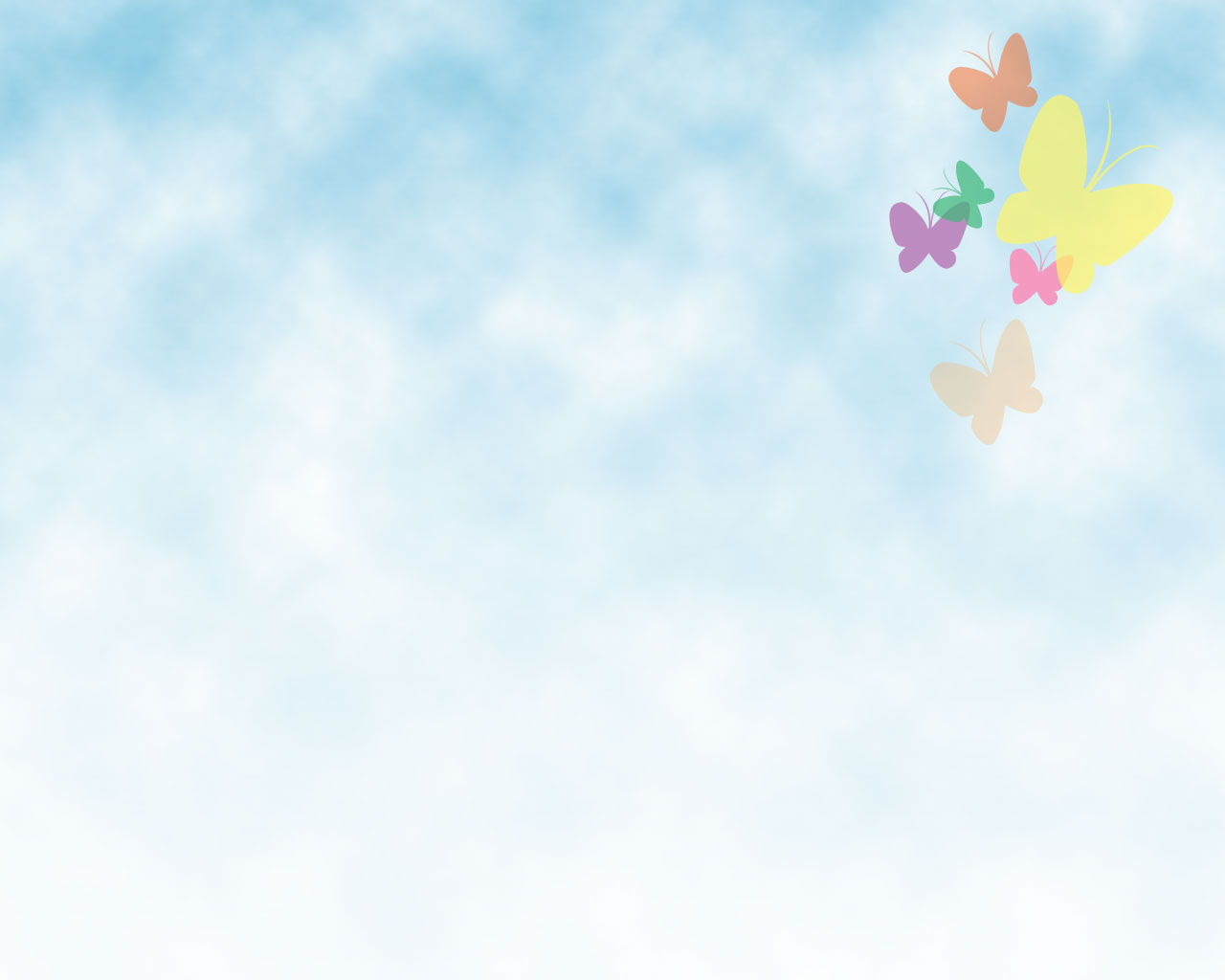 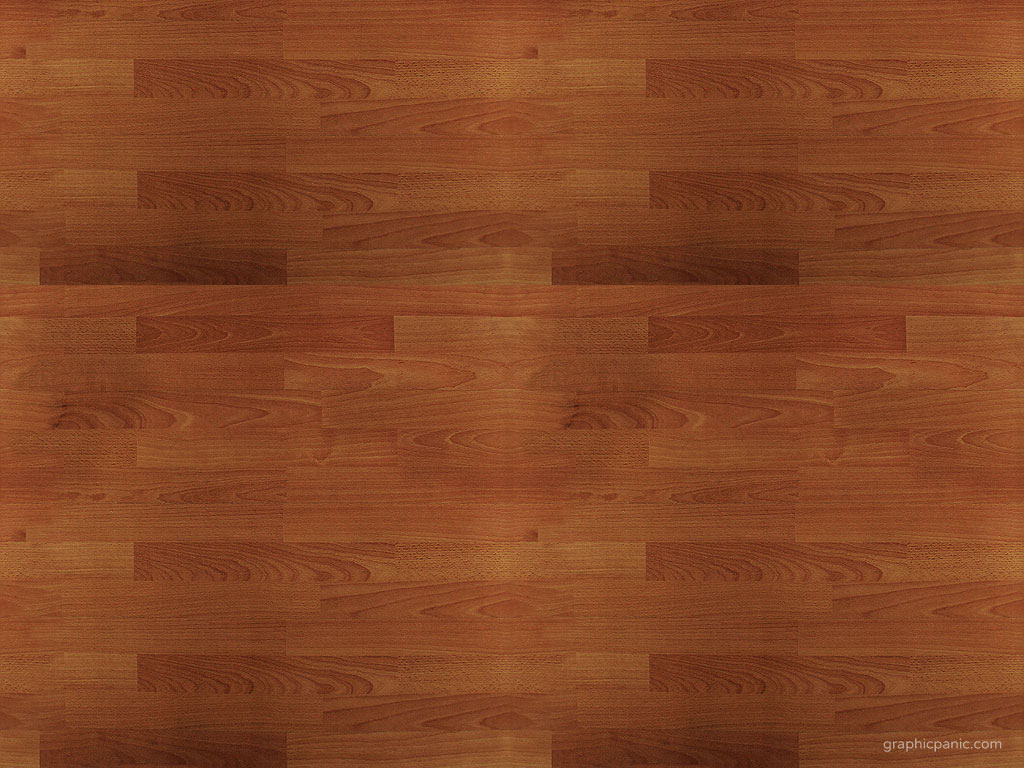 II. SÁNG TẠO
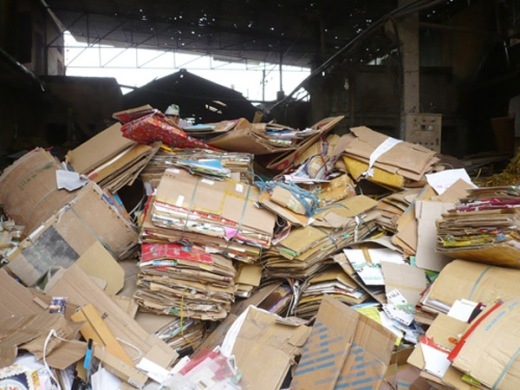 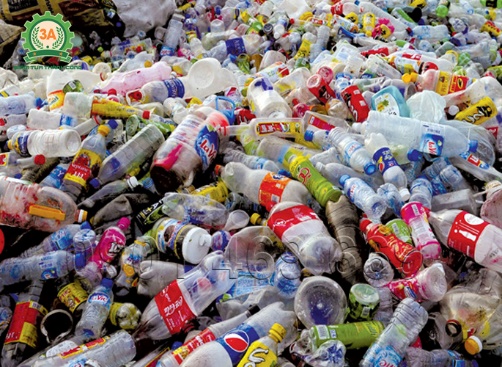 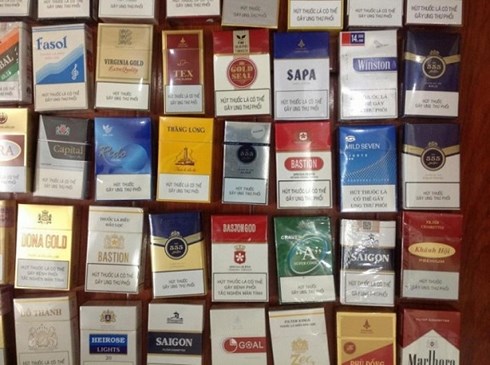 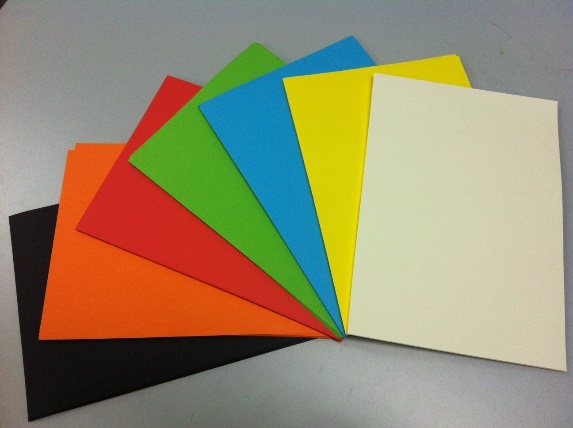 Chọn vật liệu sẵn có
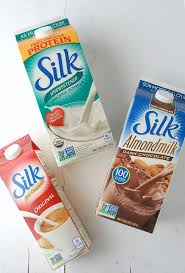 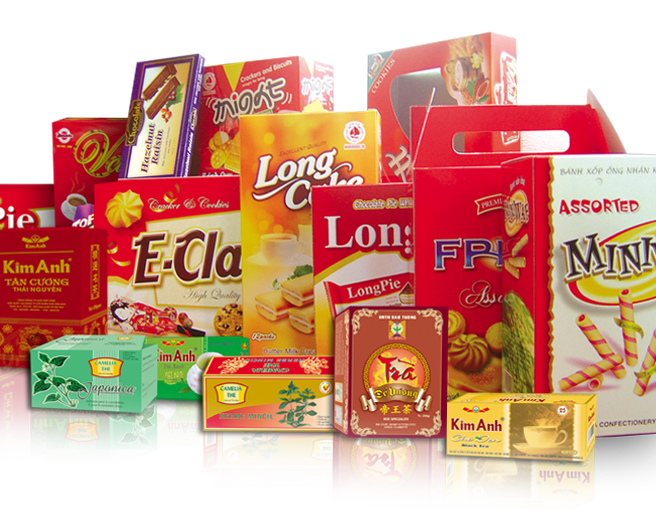 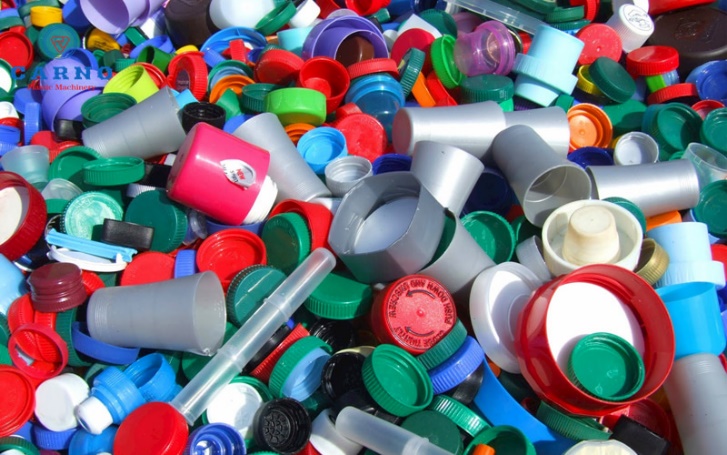 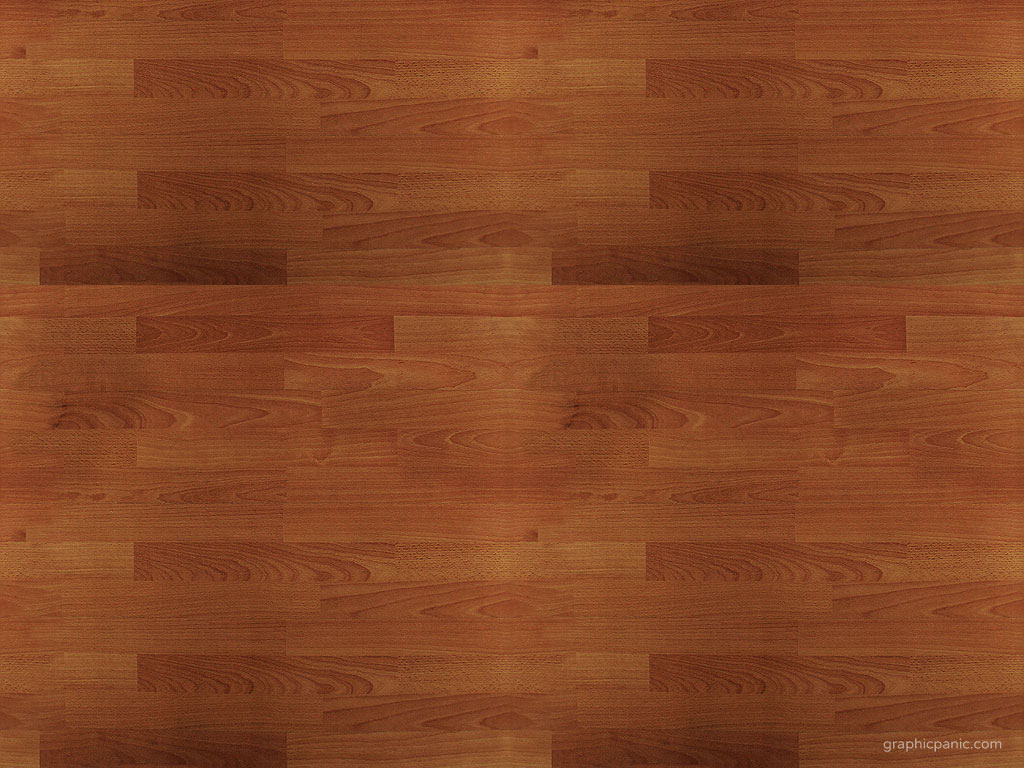 THIẾT KẾ TẠO DÁNG Ô TÔ
Bài 13:
(Tiết 1)
II. SÁNG TẠO
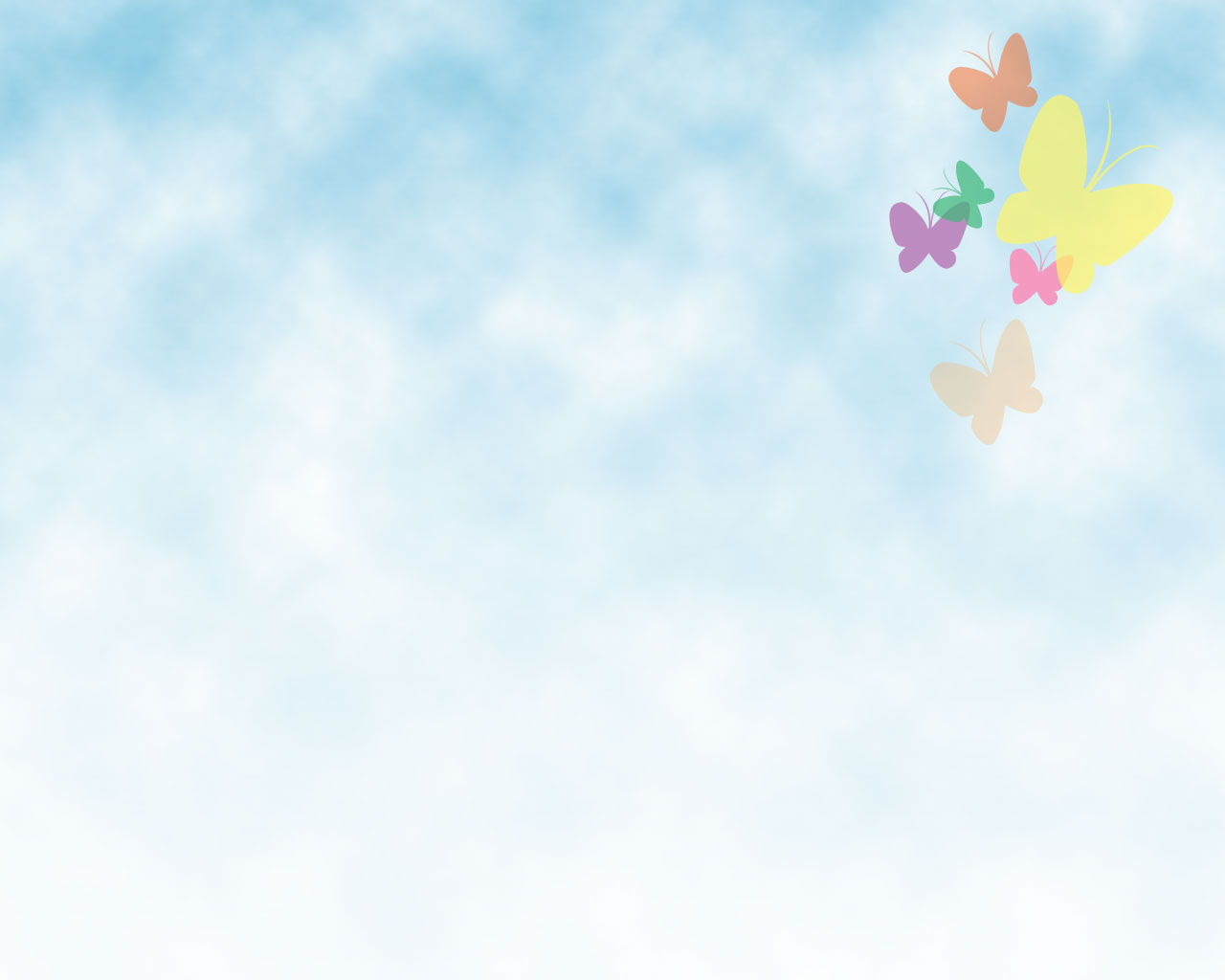 2. THỰC HÀNH
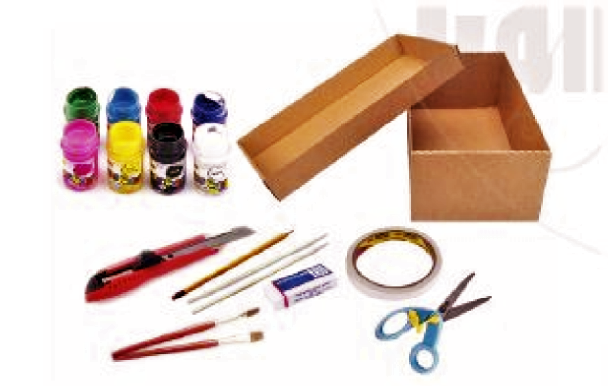 Chuẩn bị dụng cụ.
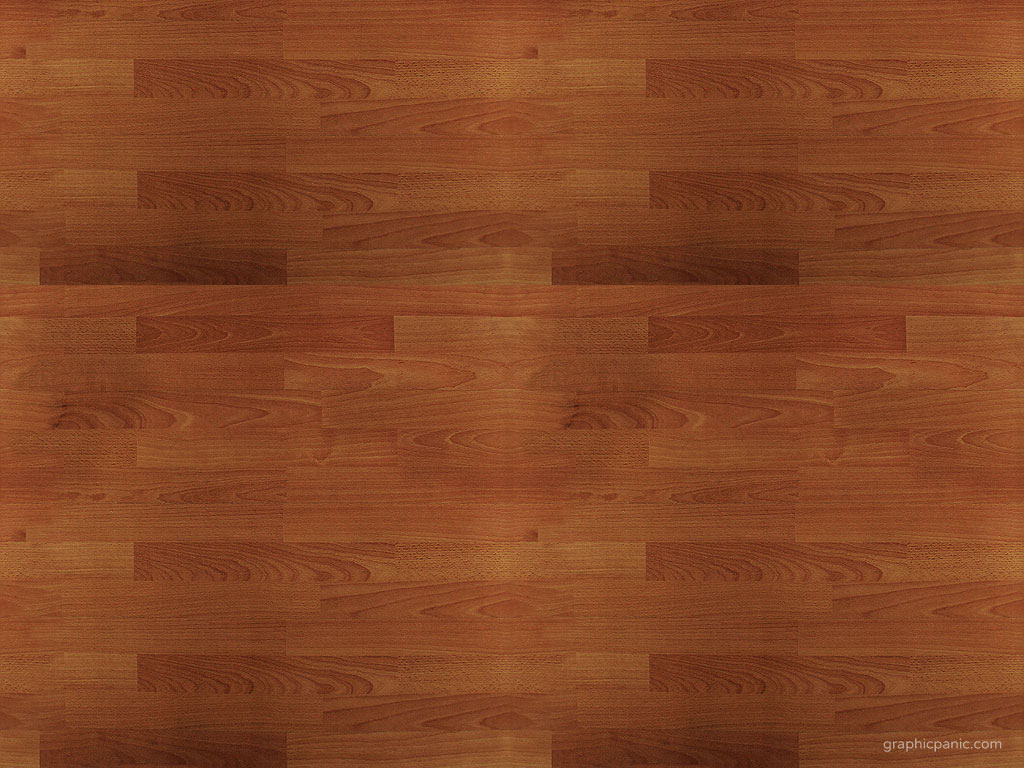 THIẾT KẾ TẠO DÁNG Ô TÔ
Bài 13:
(Tiết 1)
II. SÁNG TẠO
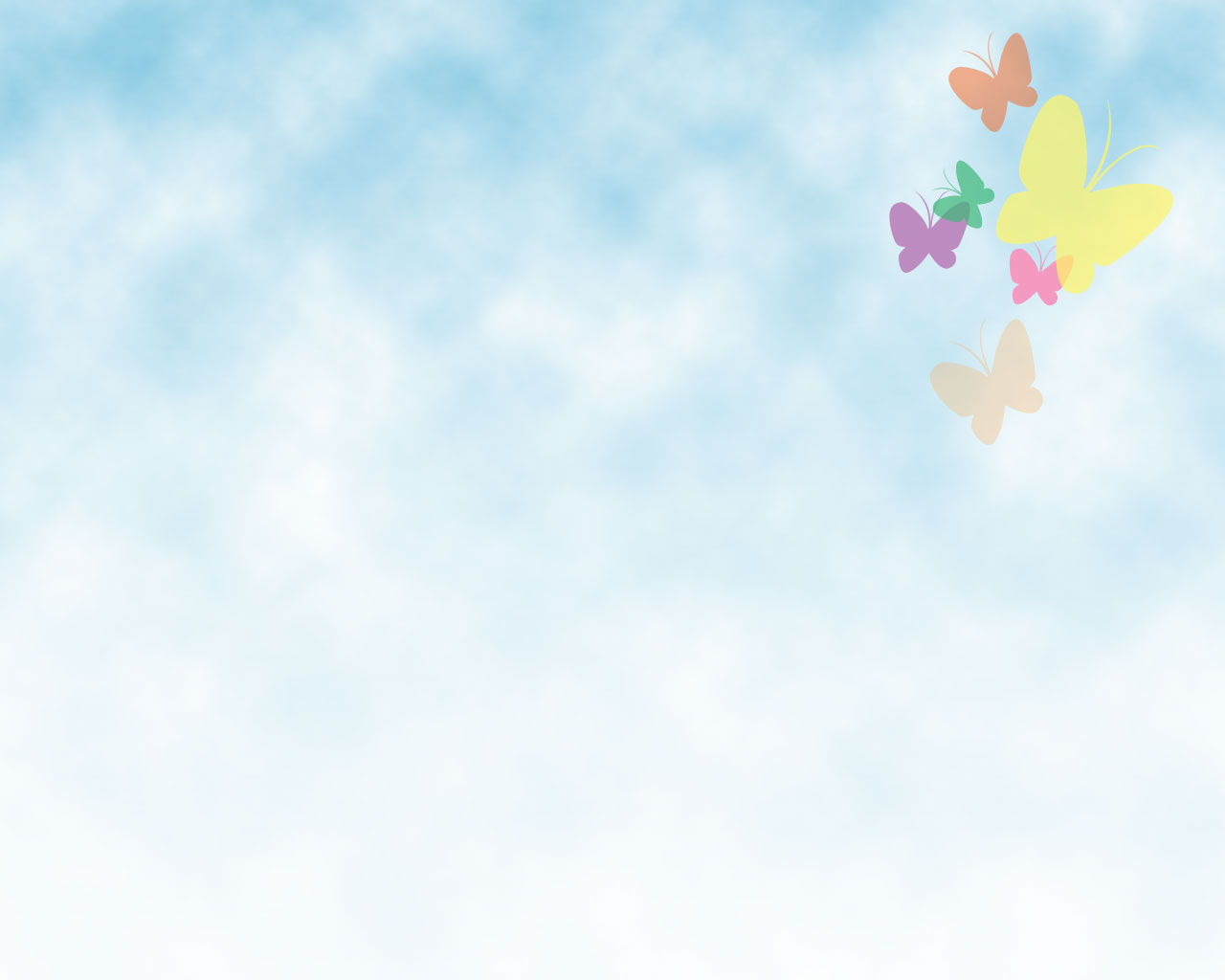 2. THỰC HÀNH
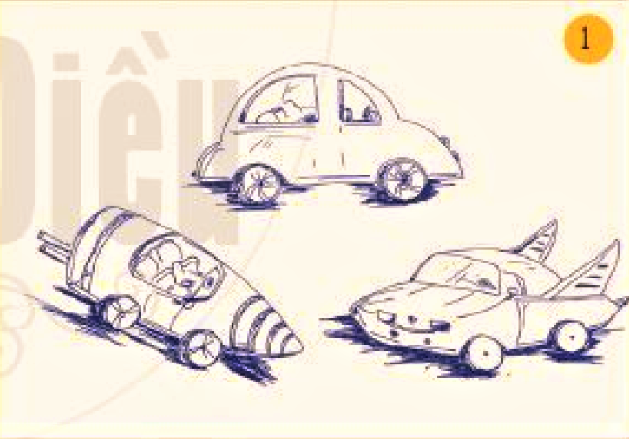 - Bước 1: Vẽ phác ý tưởng tạo hình ô tô.
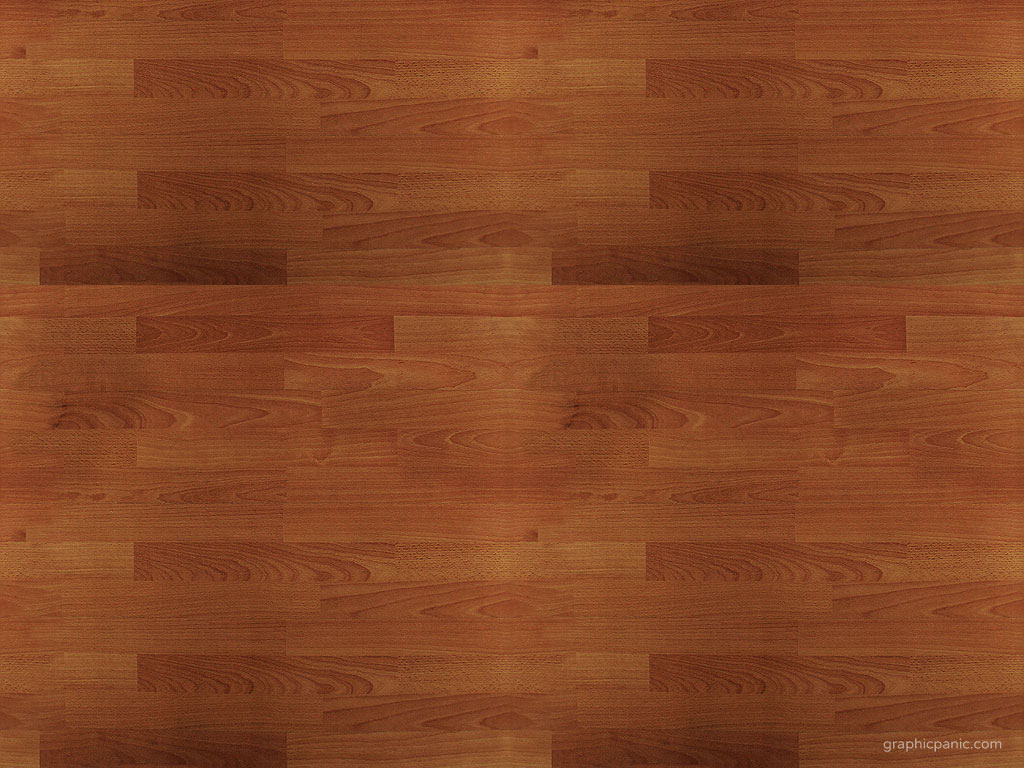 THIẾT KẾ TẠO DÁNG Ô TÔ
Bài 13:
(Tiết 1)
II. SÁNG TẠO
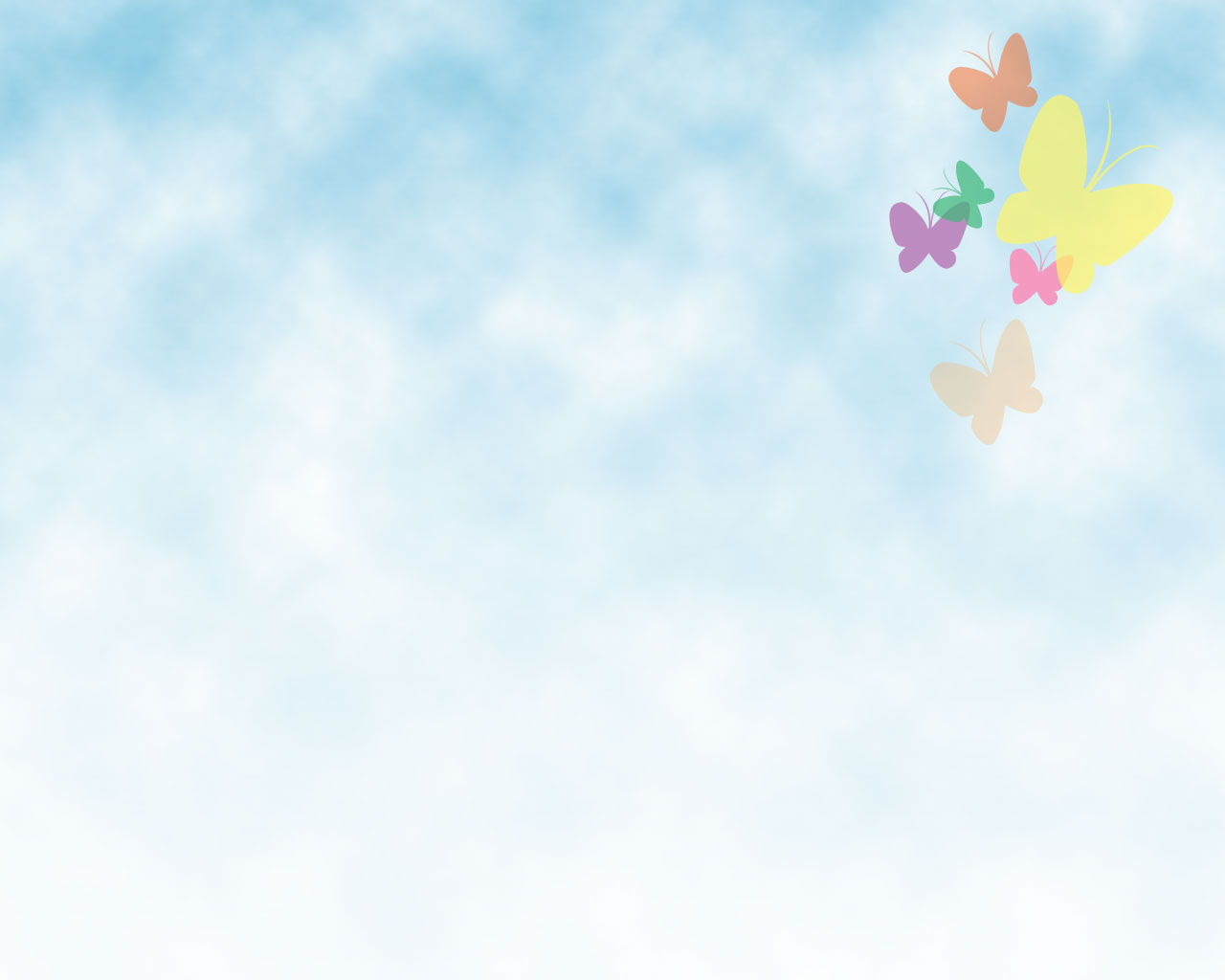 2. THỰC HÀNH
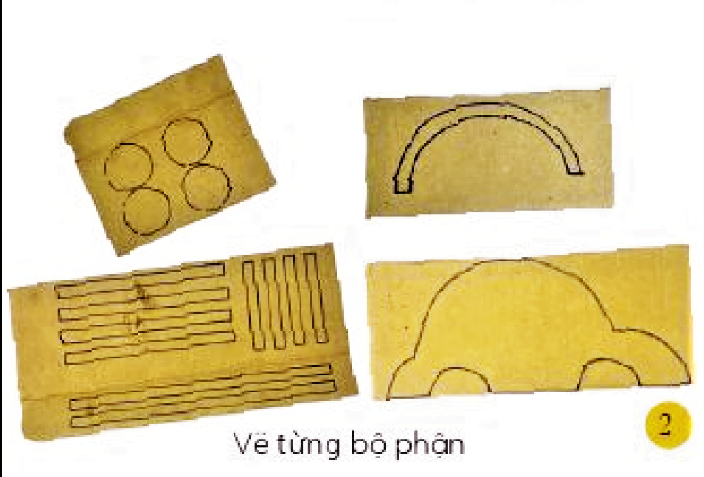 - Bước 2: Vẽ từng bộ phận của xe lên giấy hoặc bìa cứng (thân xe, bánh xe có thể vẽ một hình rồi nhân lên.
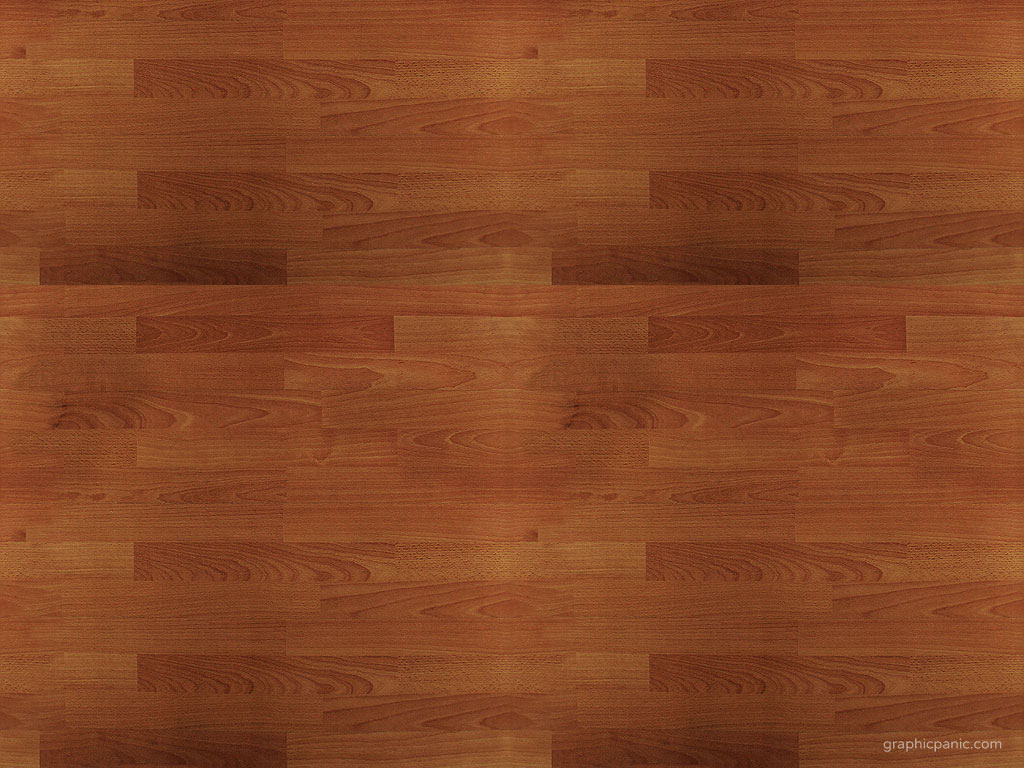 THIẾT KẾ TẠO DÁNG Ô TÔ
Bài 13:
(Tiết 1)
II. SÁNG TẠO
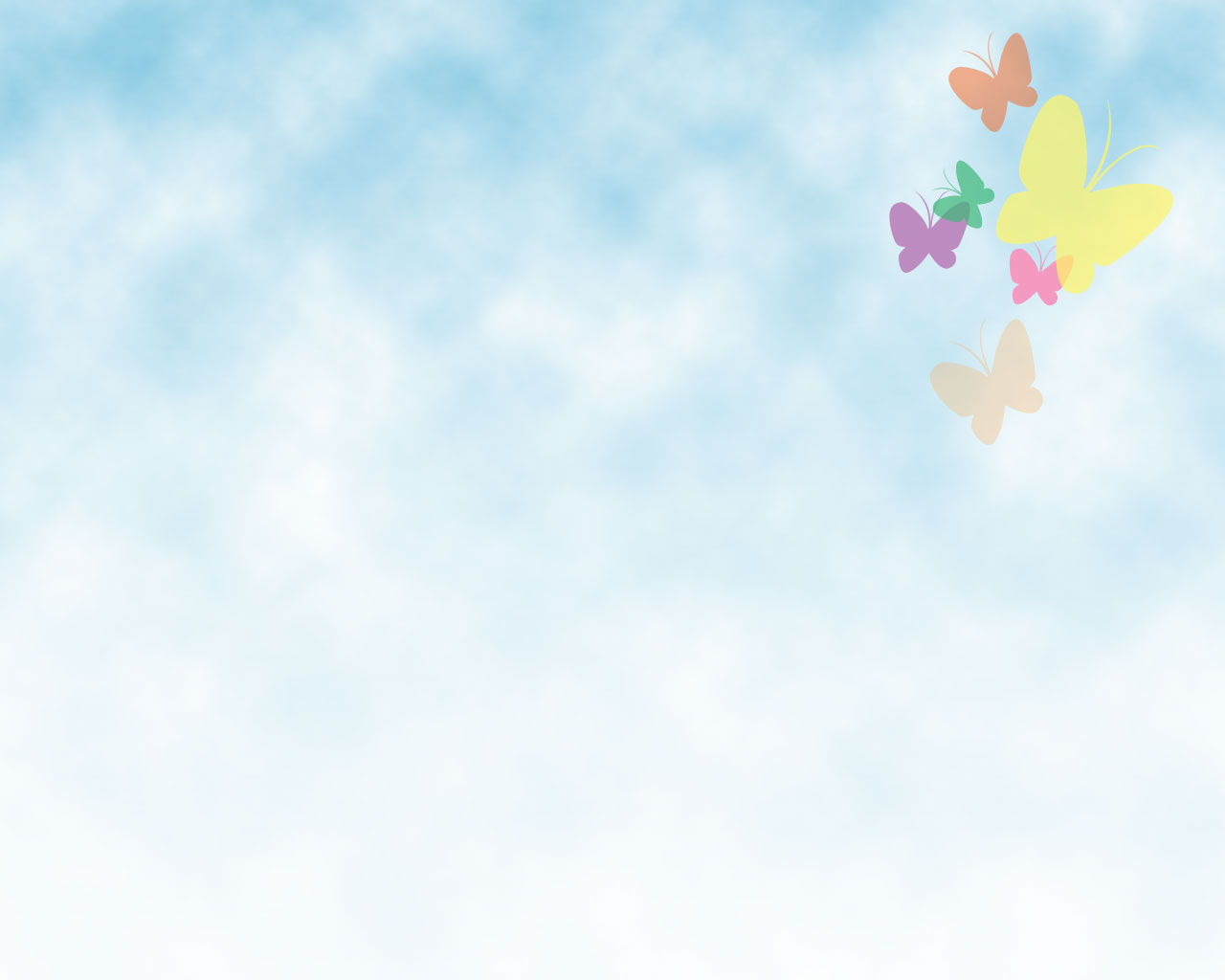 2. THỰC HÀNH
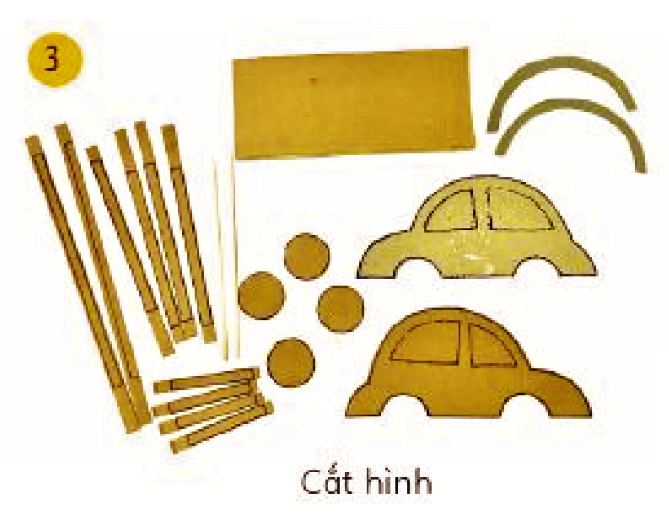 - Bước 3: Cắt hình.
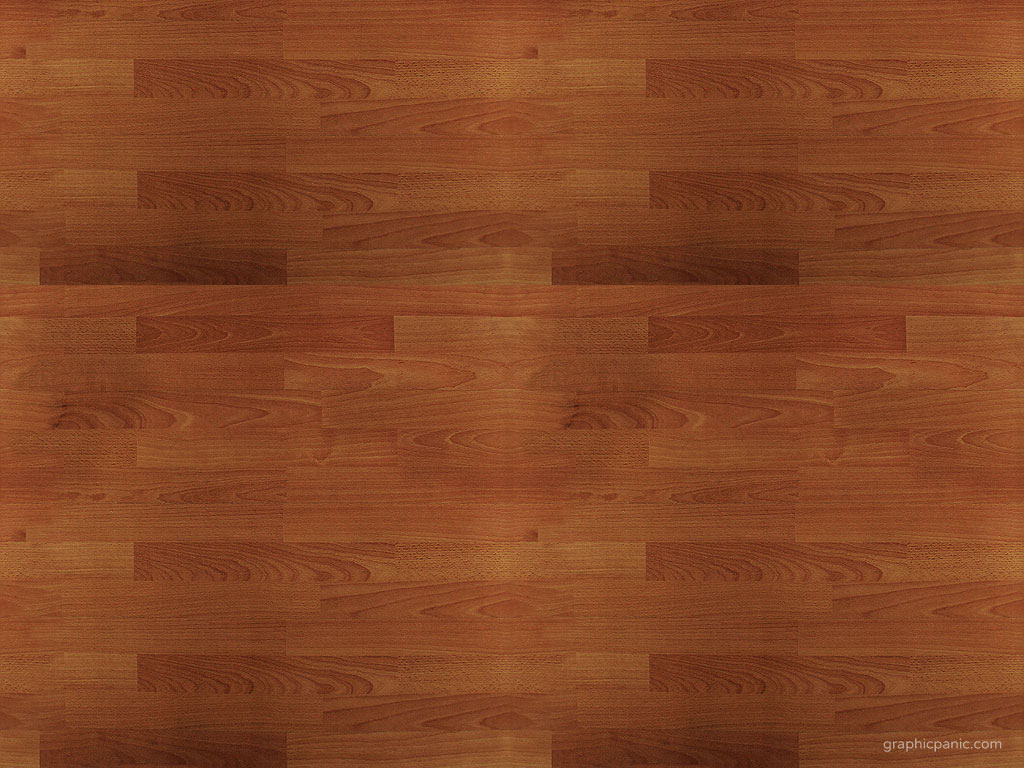 THIẾT KẾ TẠO DÁNG Ô TÔ
Bài 13:
(Tiết 1)
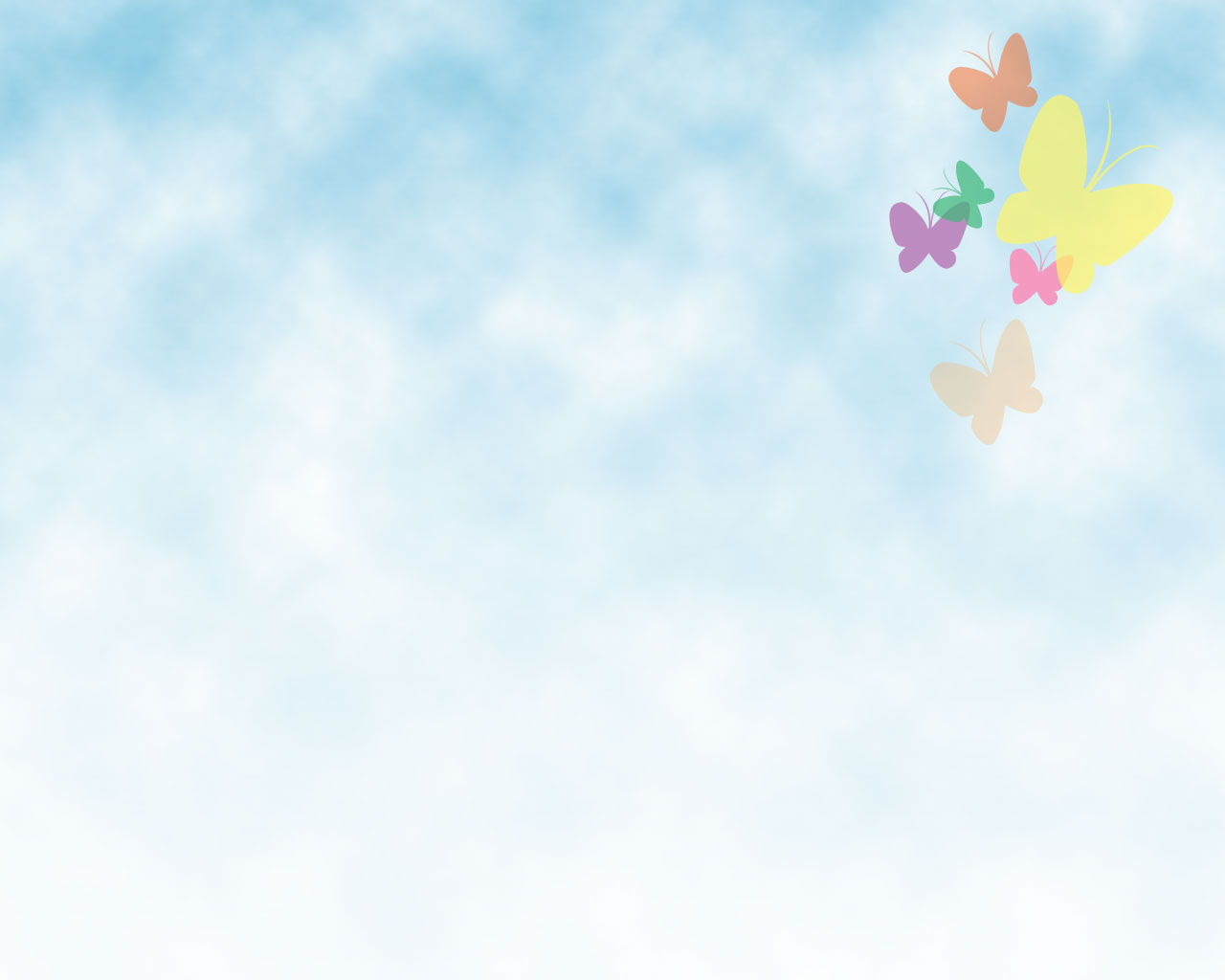 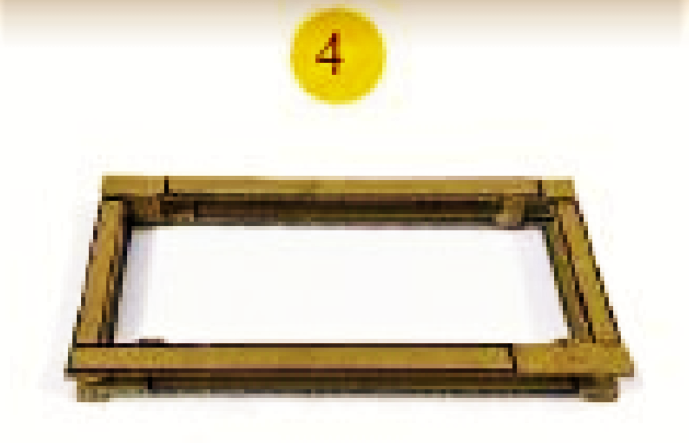 II. SÁNG TẠO
2. THỰC HÀNH
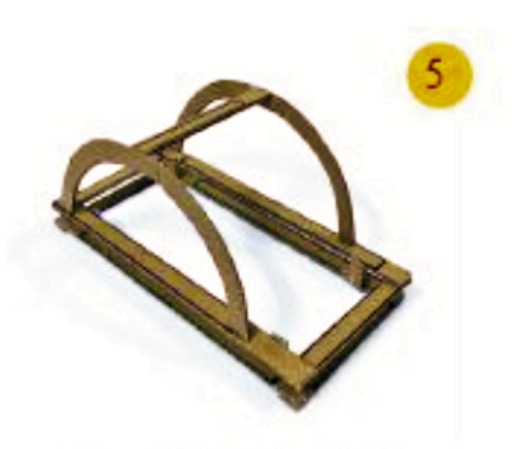 - Bước 4: Tạo hình, lắp ghép phần khung dưới, khung trên.
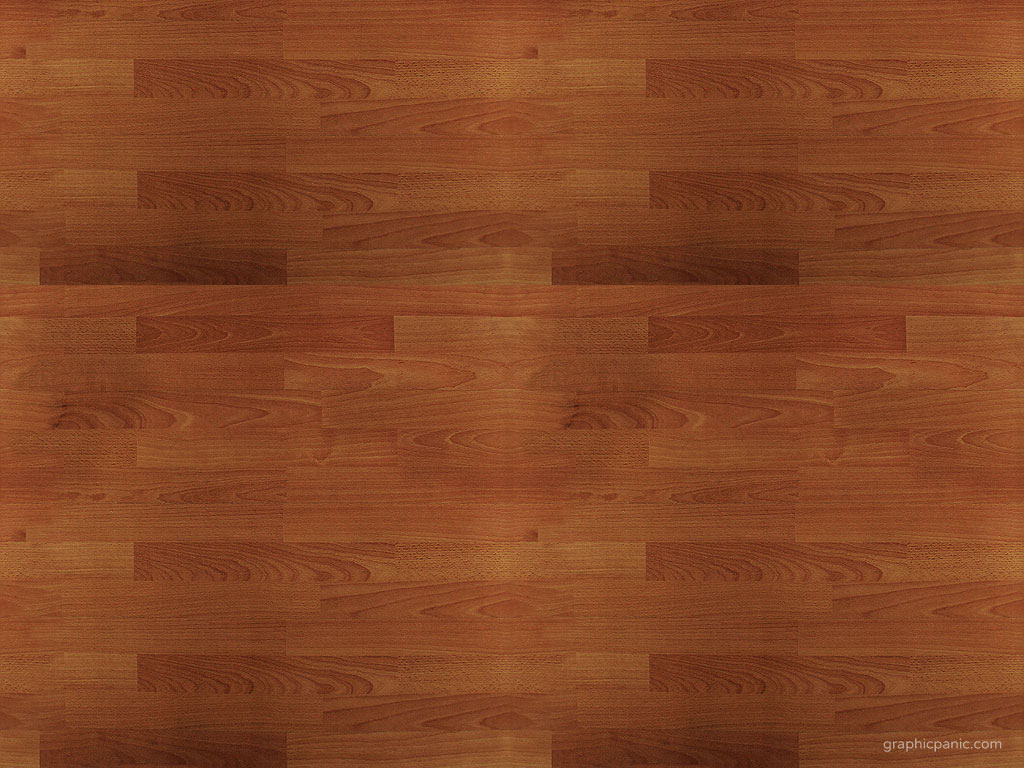 THIẾT KẾ TẠO DÁNG Ô TÔ
Bài 13:
(Tiết 1)
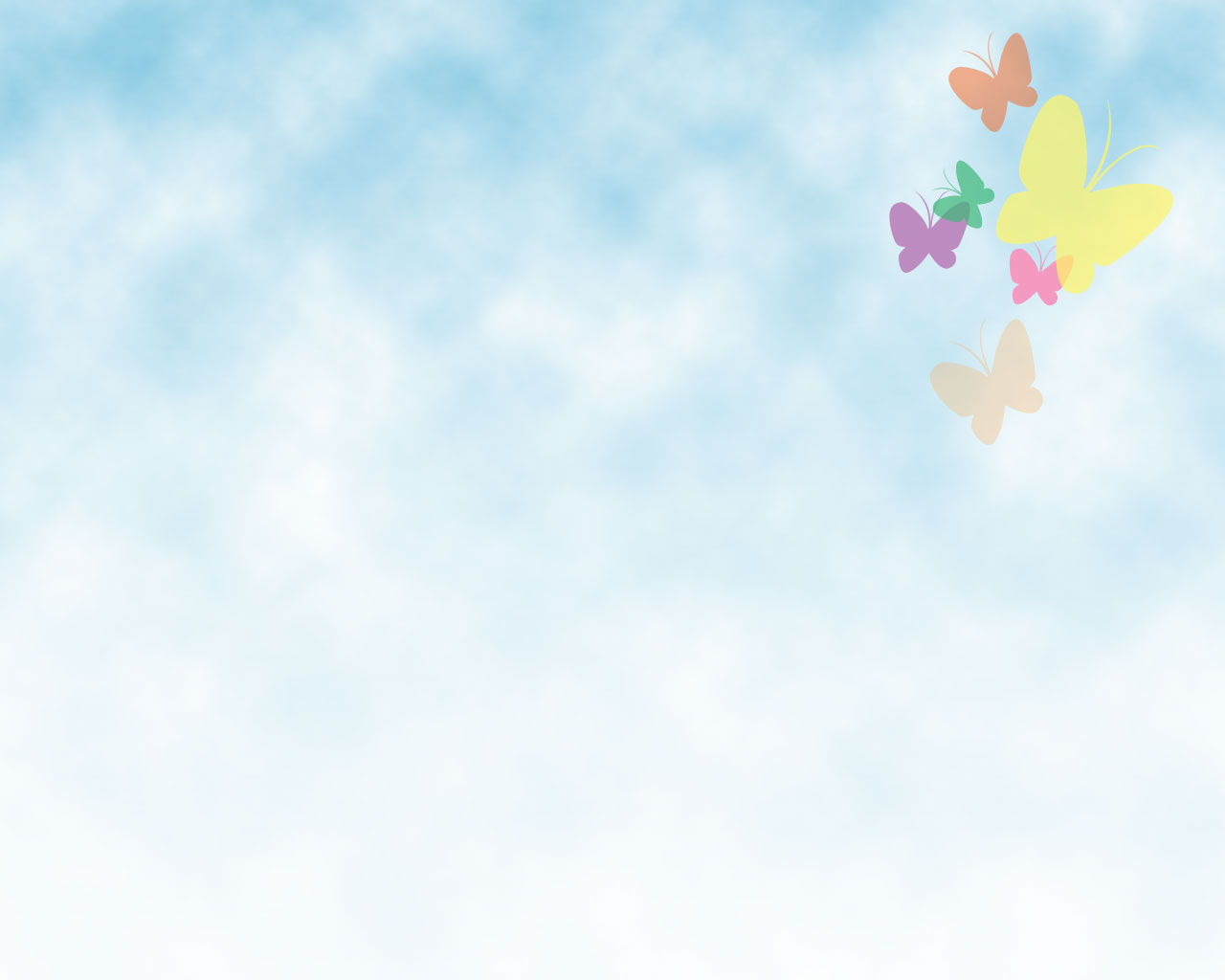 II. SÁNG TẠO
2. THỰC HÀNH
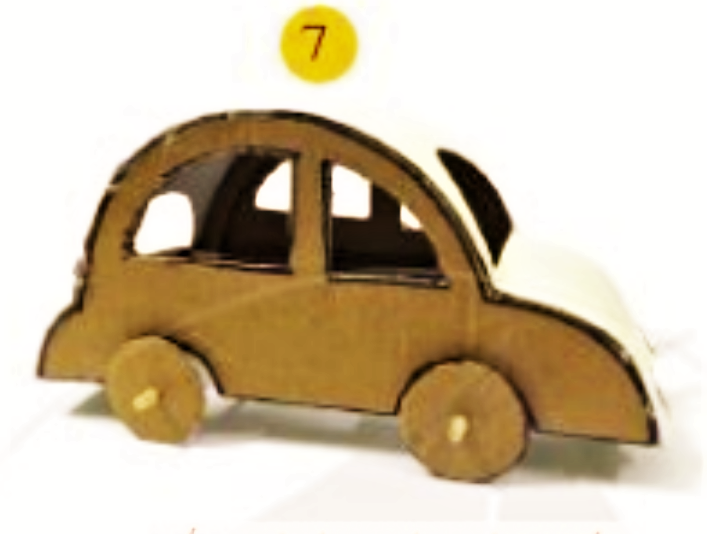 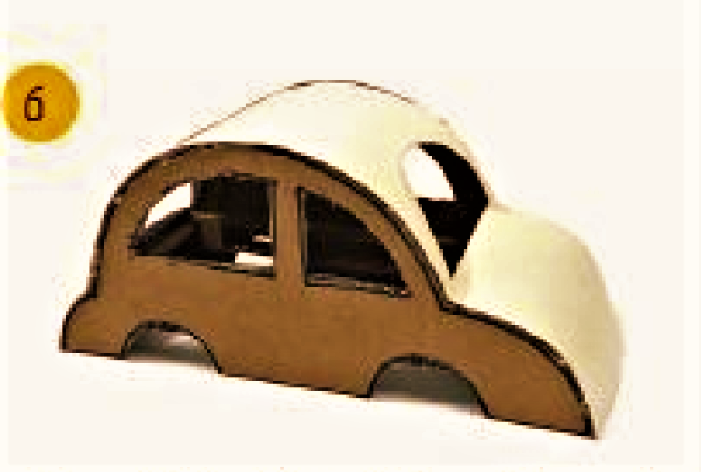 - Bước 5: Tạo hình, lắp ghép phần vỏ xe. Lắp ghép các chi tiết.
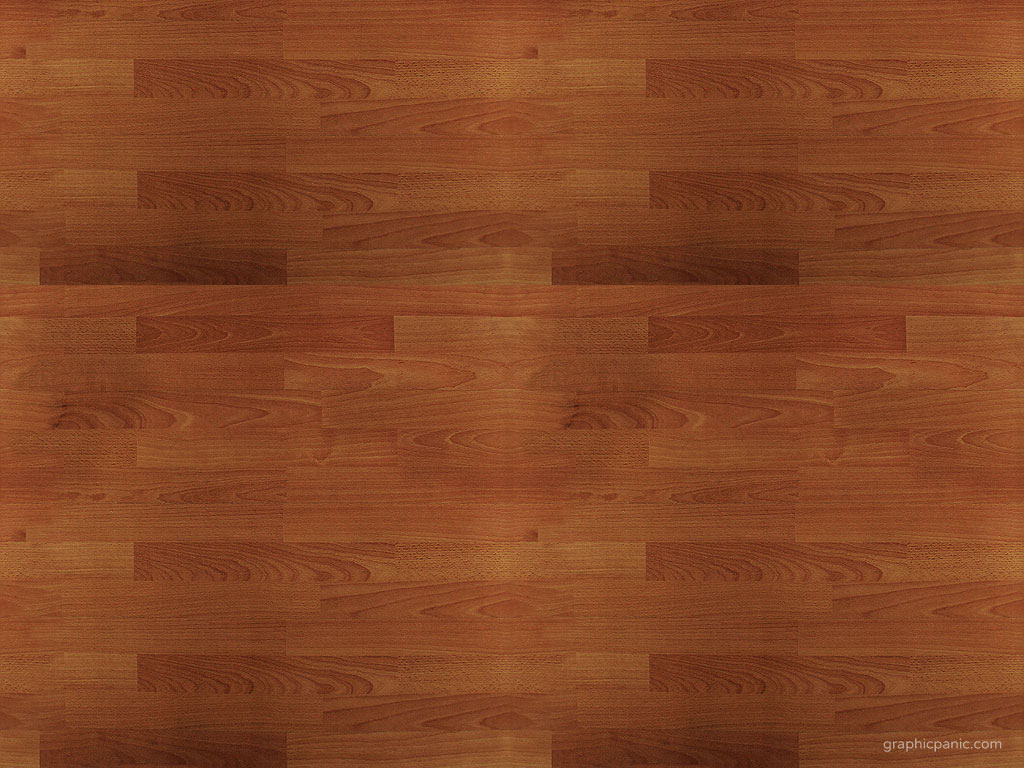 THIẾT KẾ TẠO DÁNG Ô TÔ
Bài 13:
(Tiết 1)
II. SÁNG TẠO
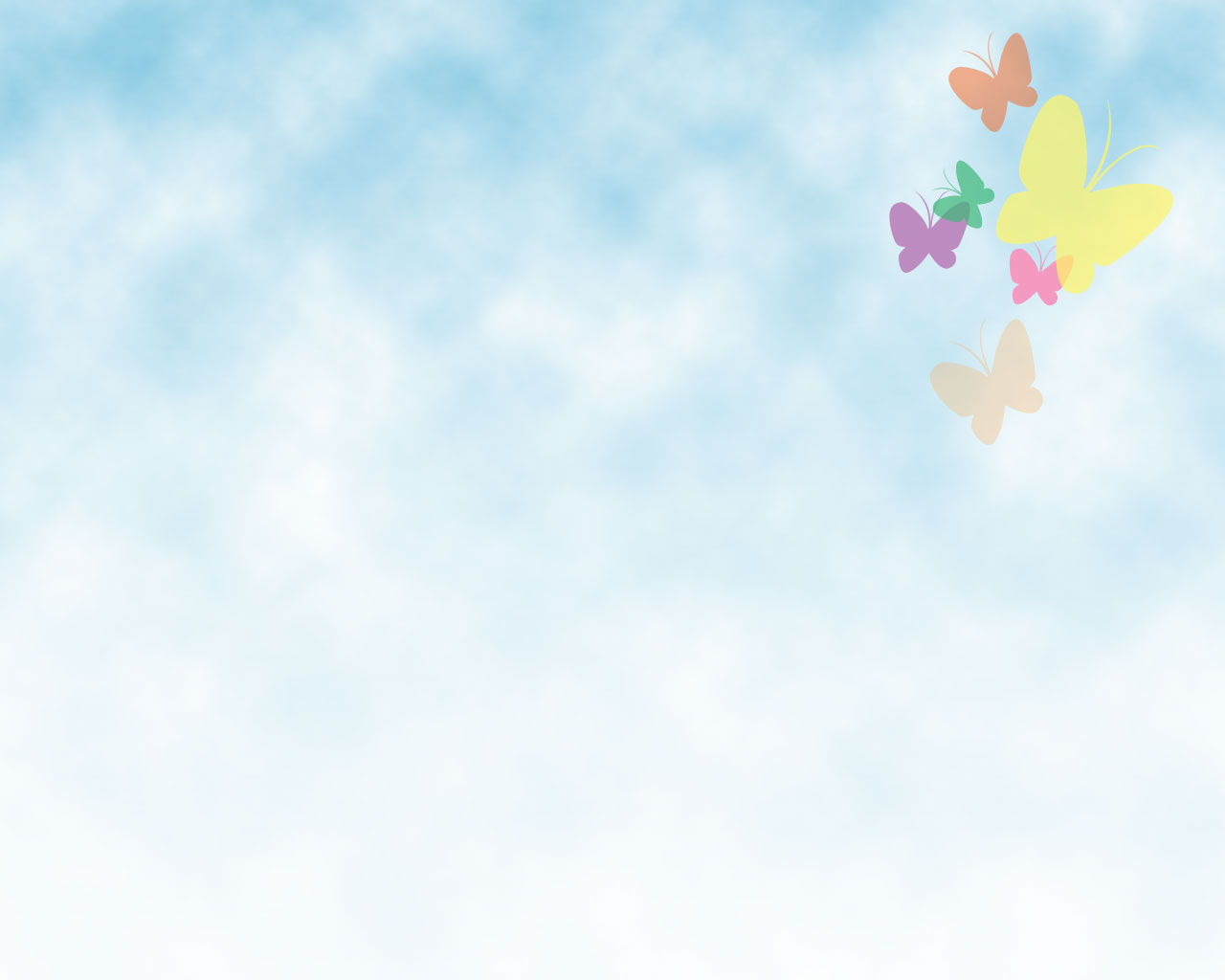 2. THỰC HÀNH
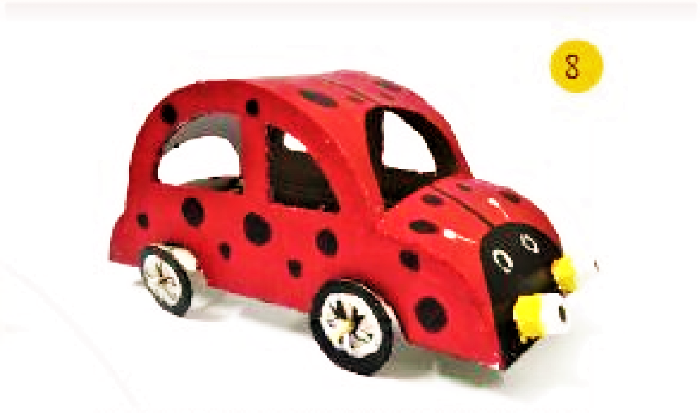 - Bước 6:  Vẽ màu và trang trí hoàn thiện.
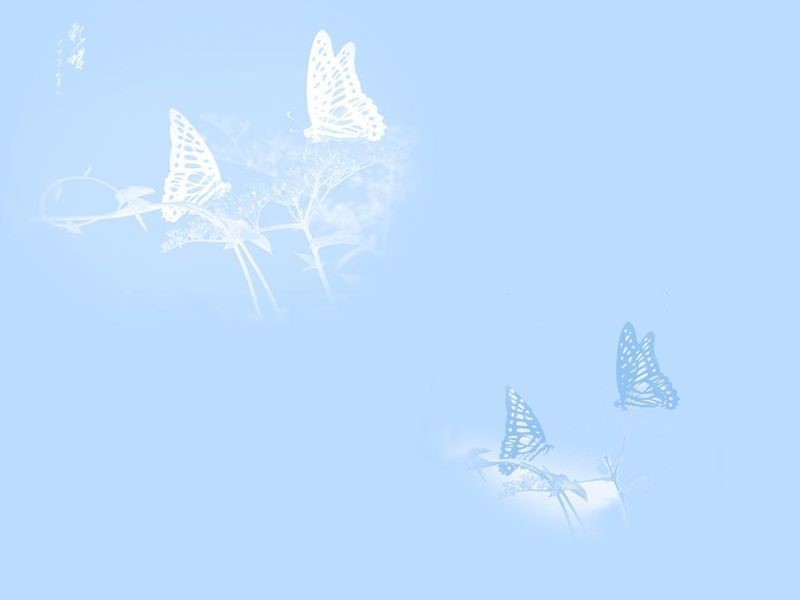 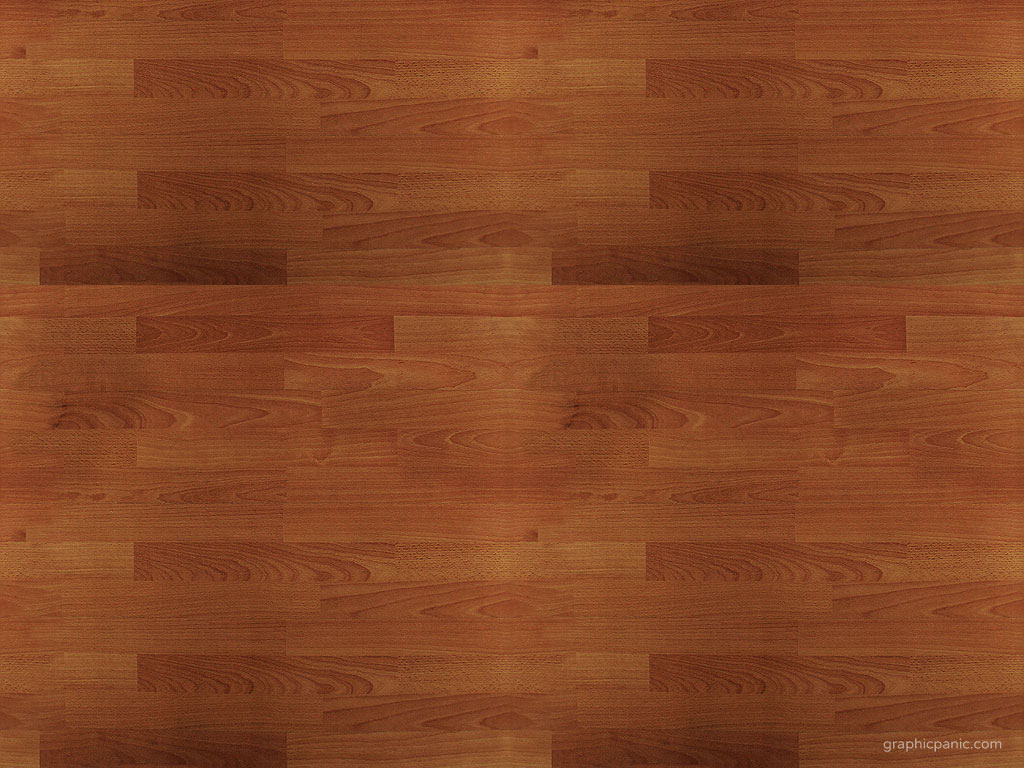 THIẾT KẾ TẠO DÁNG Ô TÔ
Bài 13:
(Tiết 1)
II. SÁNG TẠO
Clip tham khảo
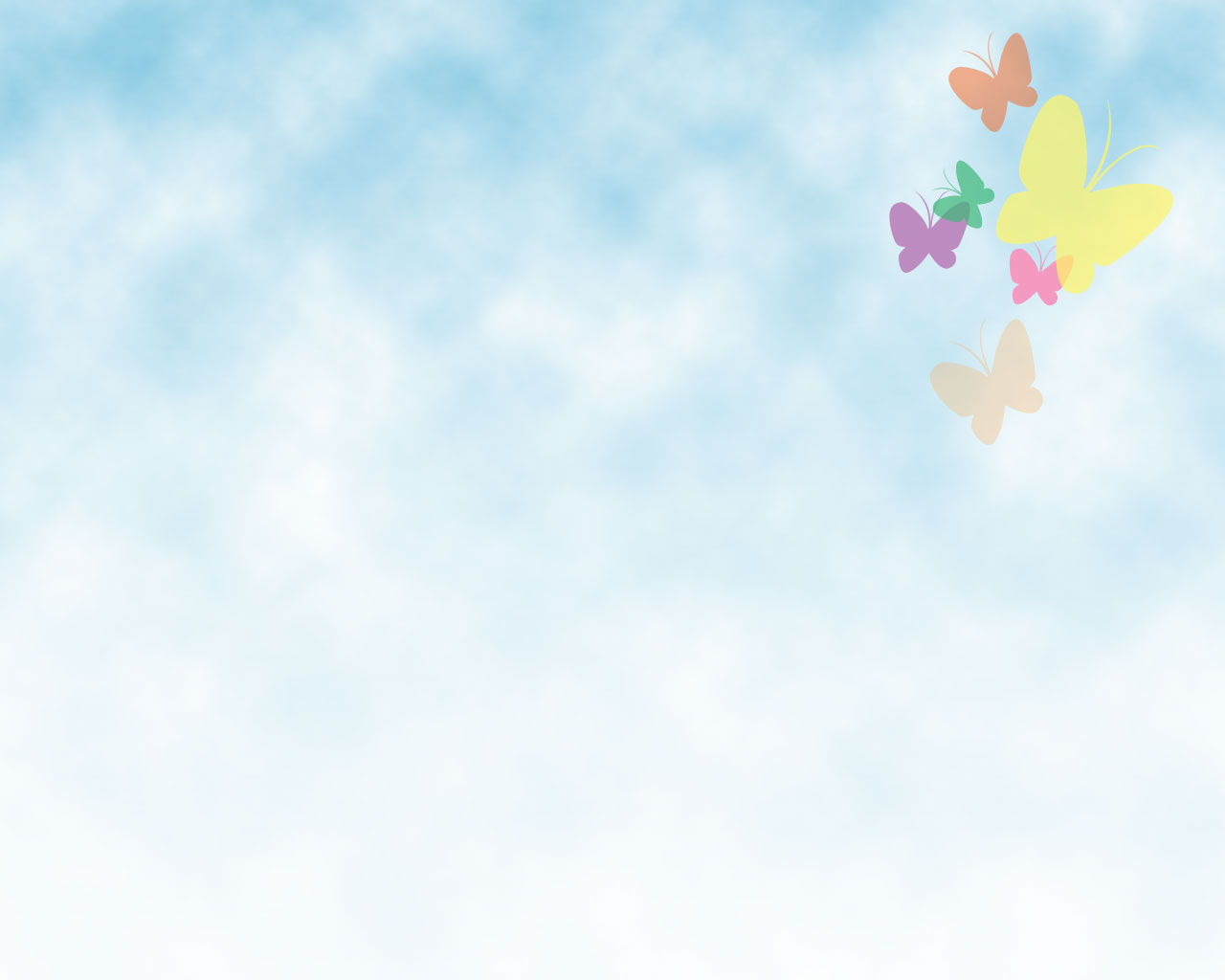 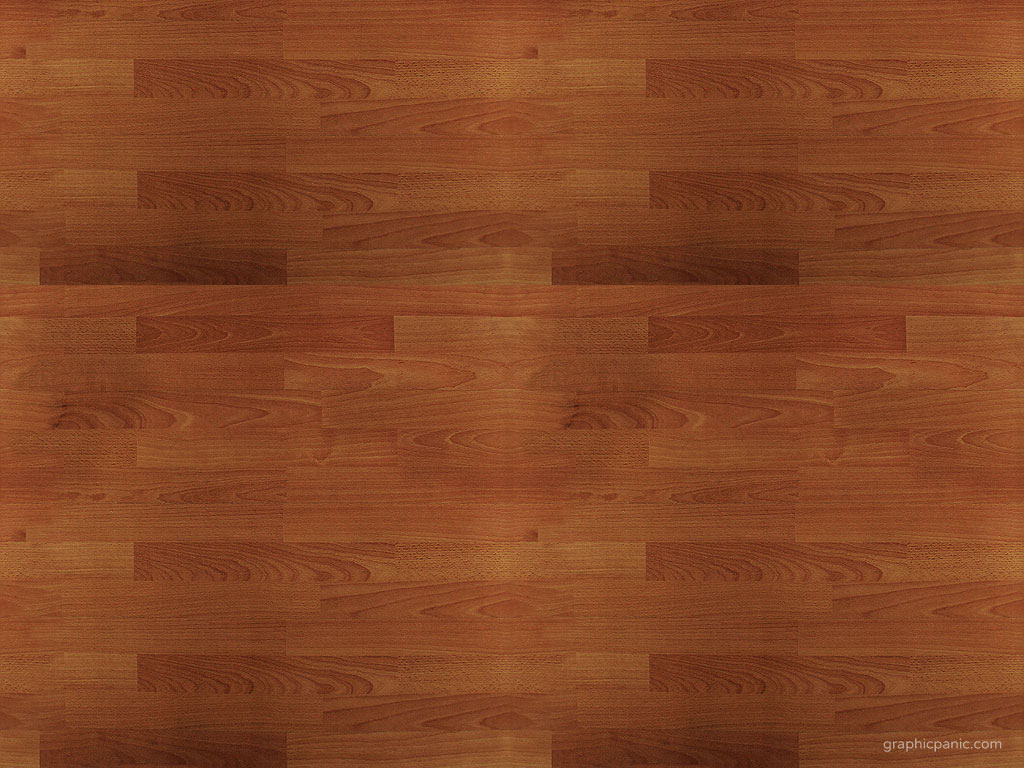 Một số sản phẩm mô hình ô tô.
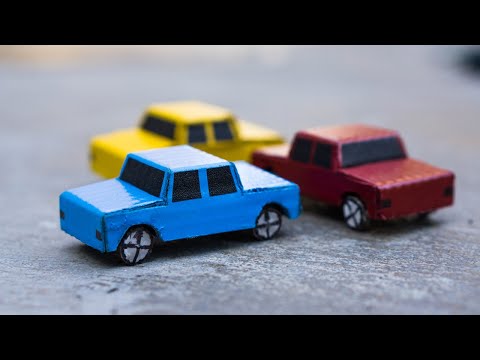 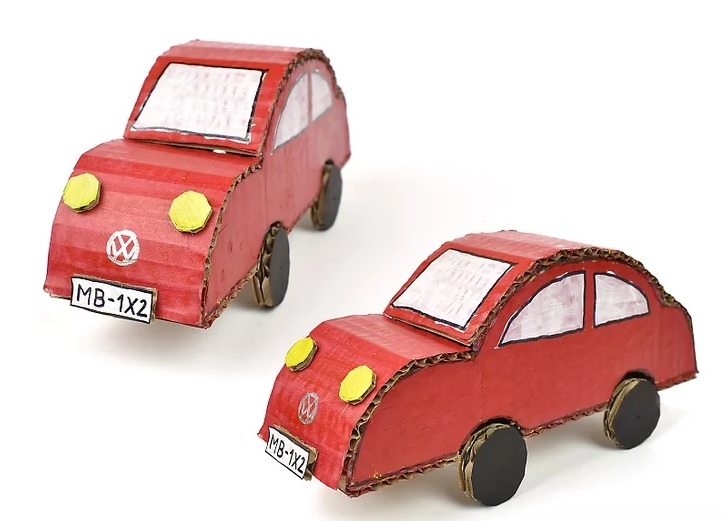 Xe ô tô làm từ bìa cứng và vẽ màu
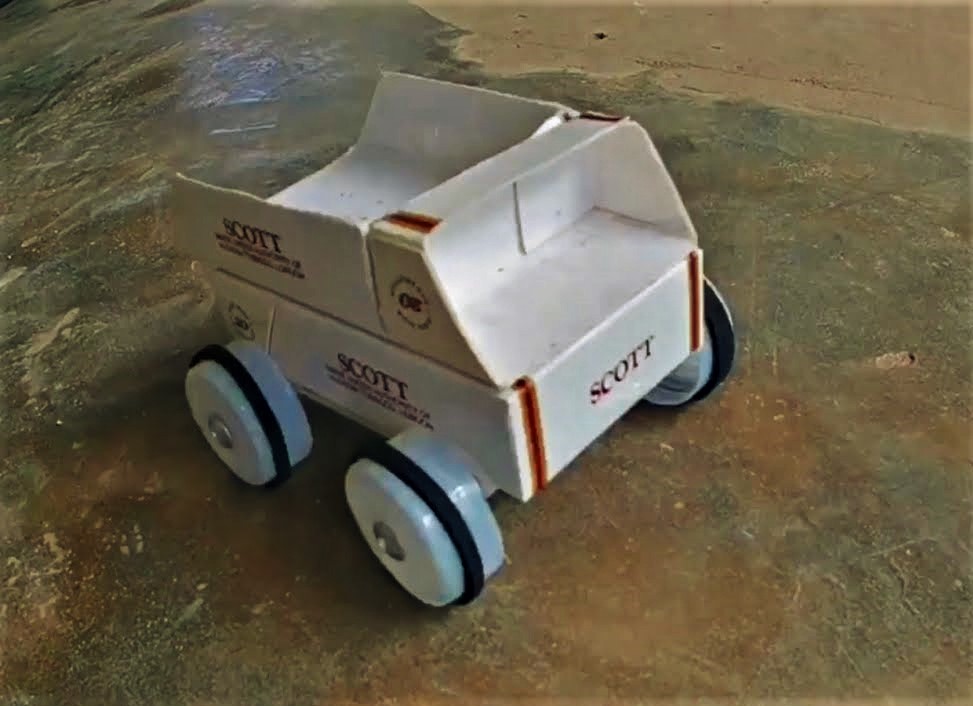 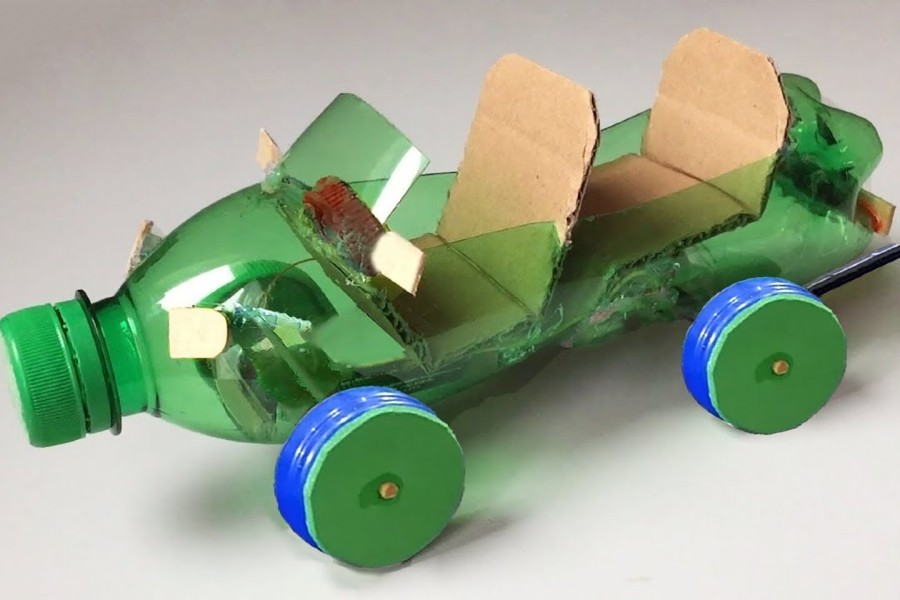 Xe ô tô làm từ vỏ thuốc và nắp chai
Xe ô tô làm từ chai nhựa và bìa giấy
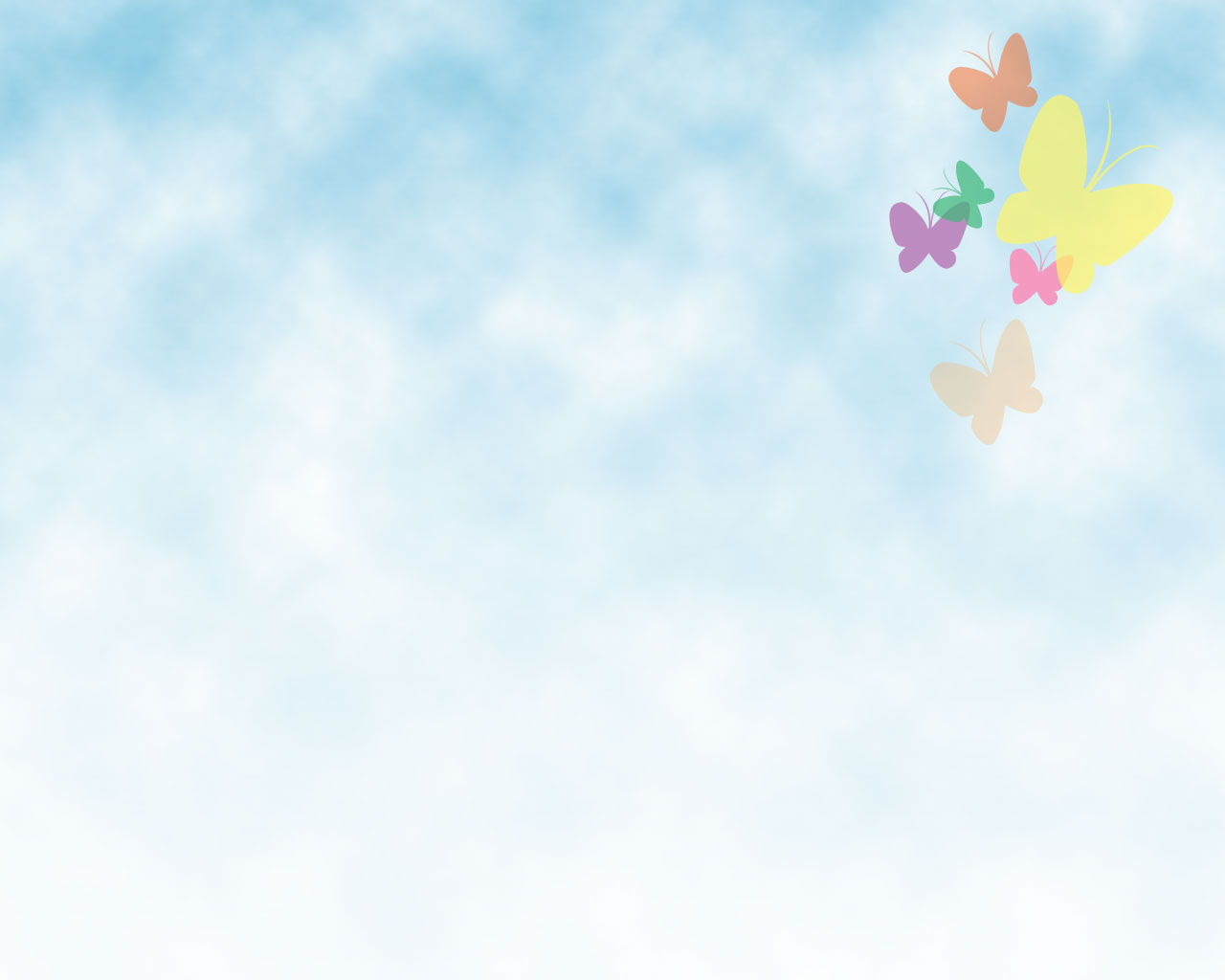 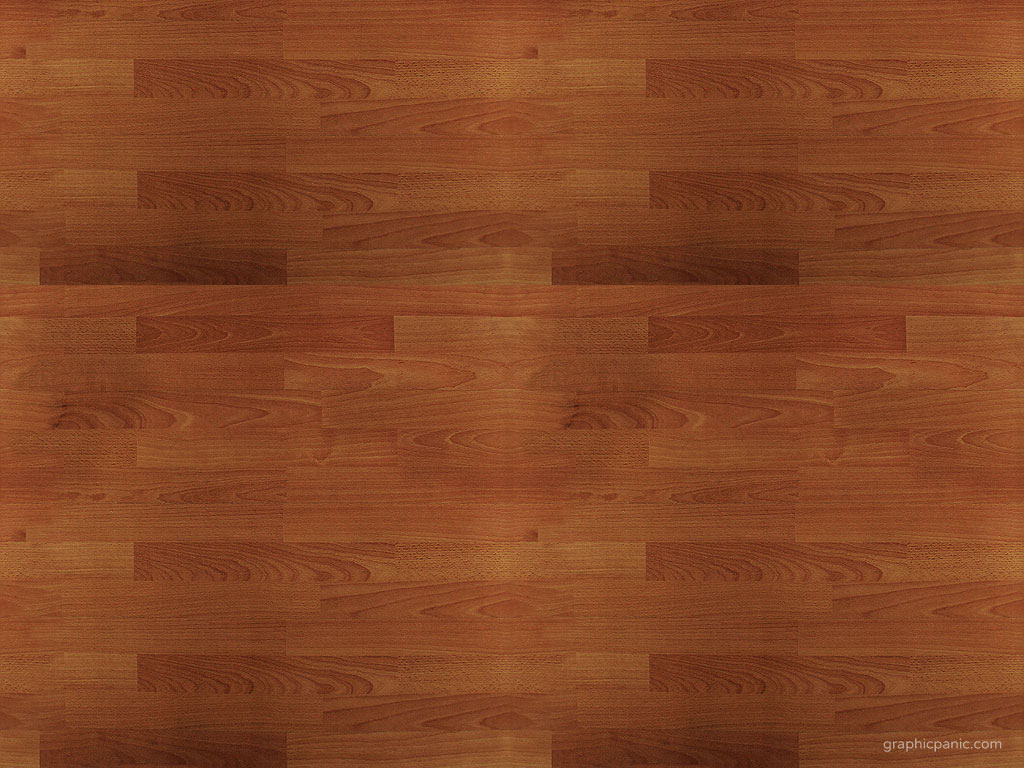 Một số sản phẩm mô hình ô tô.
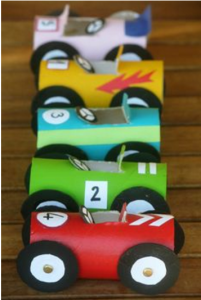 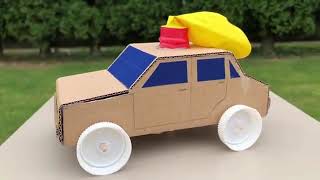 Xe ô tô làm từ bìa giấy và nắp chai.
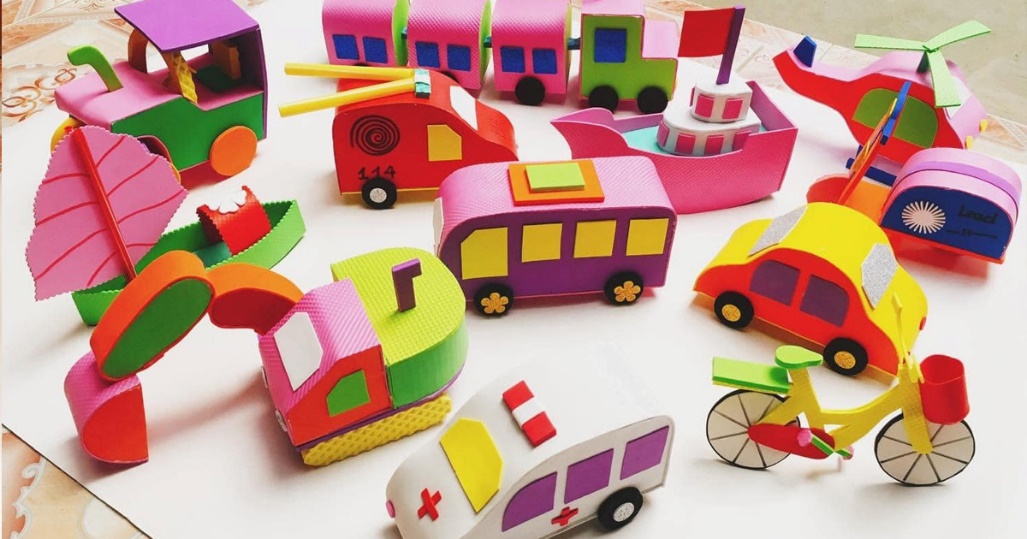 Xe ô tô làm từ ống giấy
Xe ô tô làm từ giấy màu.
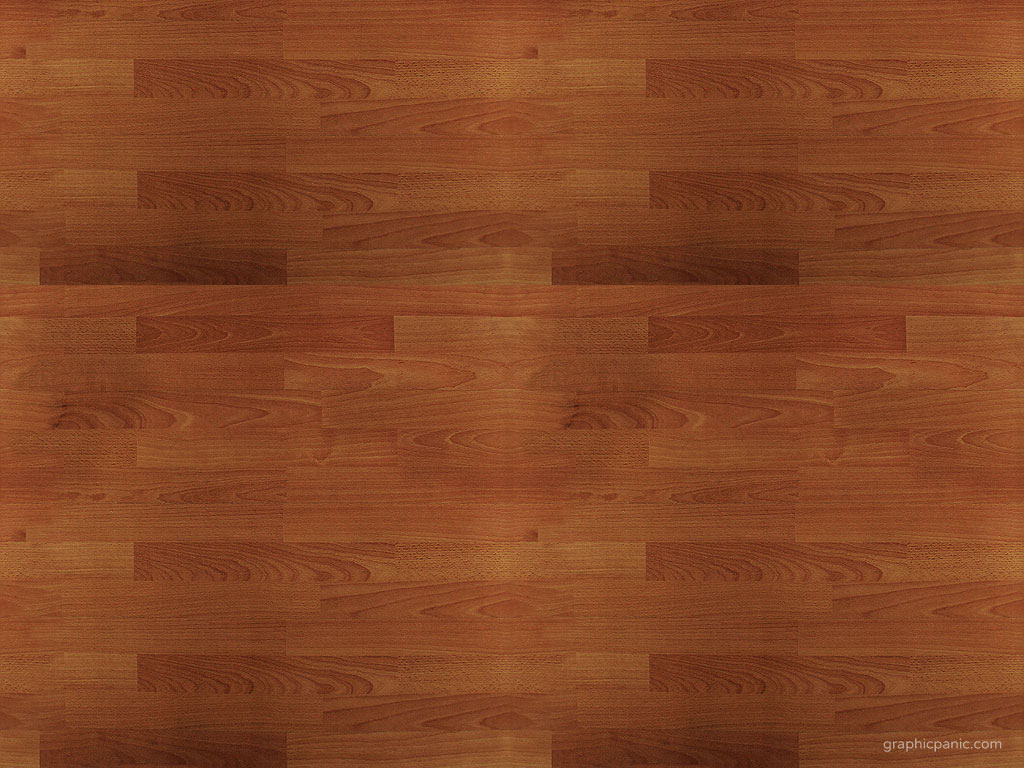 THIẾT KẾ TẠO DÁNG Ô TÔ
Bài 13:
(Tiết 1)
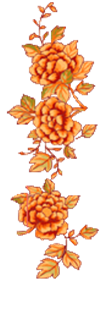 3. LUYỆN TẬP
“Thiết kế 1 chiếc xe ô tô theo ý thích”
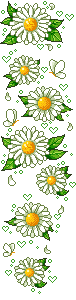 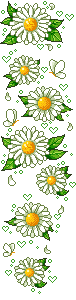 (Vật liệu tự do)
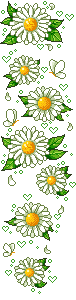 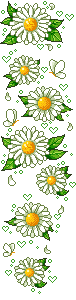 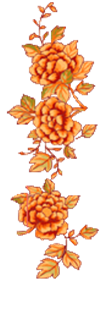 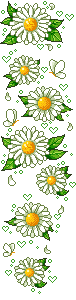 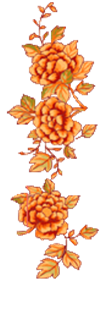 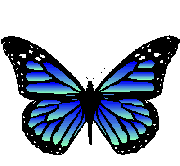 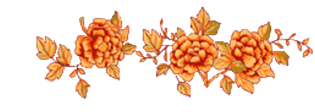 DẶN DÒ
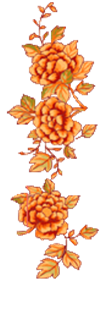 - Hoàn thiện nội dung bài học và thực hiện phần câu hỏi luyện tập.
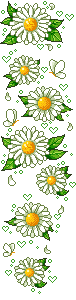 - Chuẩn bị dụng cụ tiết sau luyện tâp: Vật liệu thiết kế ô tô (Giấy, chai, hộp giấy các loại, …), màu, thước, kéo, keo dán, …
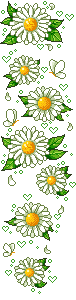 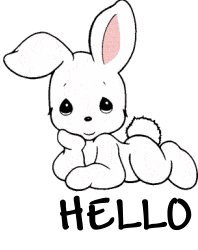 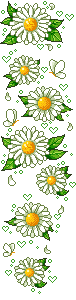 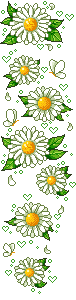 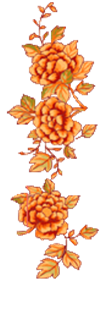 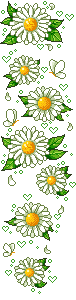 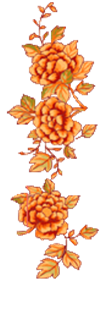 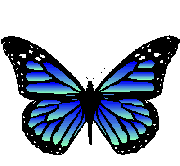 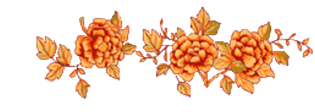 BÀI HỌC KẾT THÚC
Chúc các em học tốt!
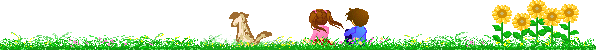 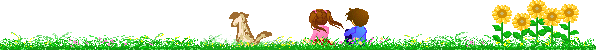